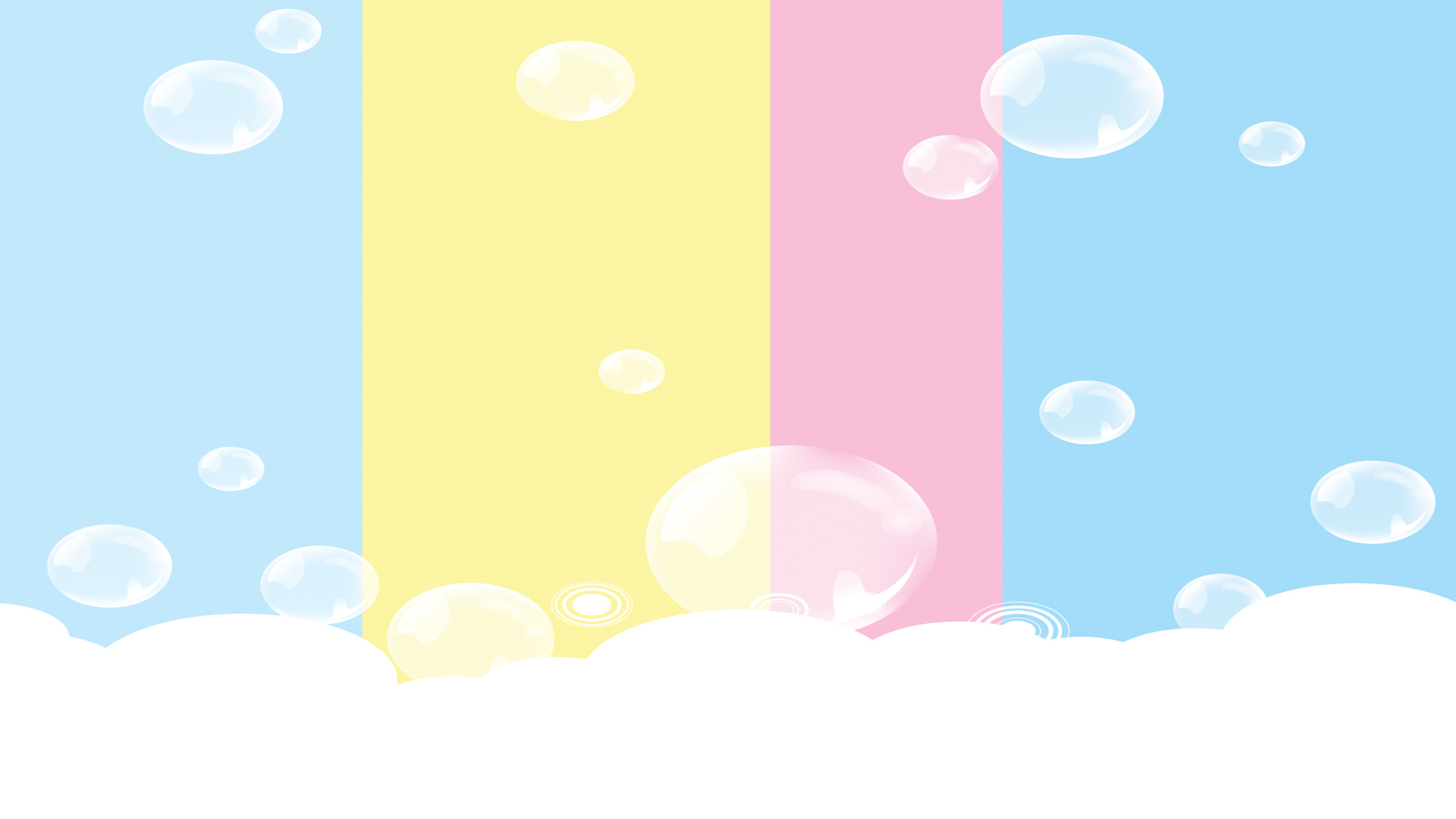 بسم الله الرحمن الرحيم
اليوم / الأحد                                 التاريخ/١٤٤٣/١٠/٧
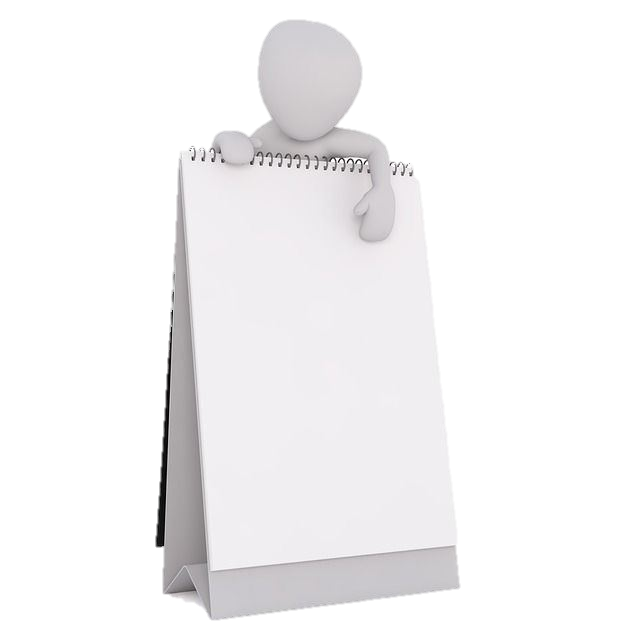 المادة / المهارات الرقمية
أهلًا بكم
عودًا حميدًا
معلمة المادة أ/صباح القحطاني
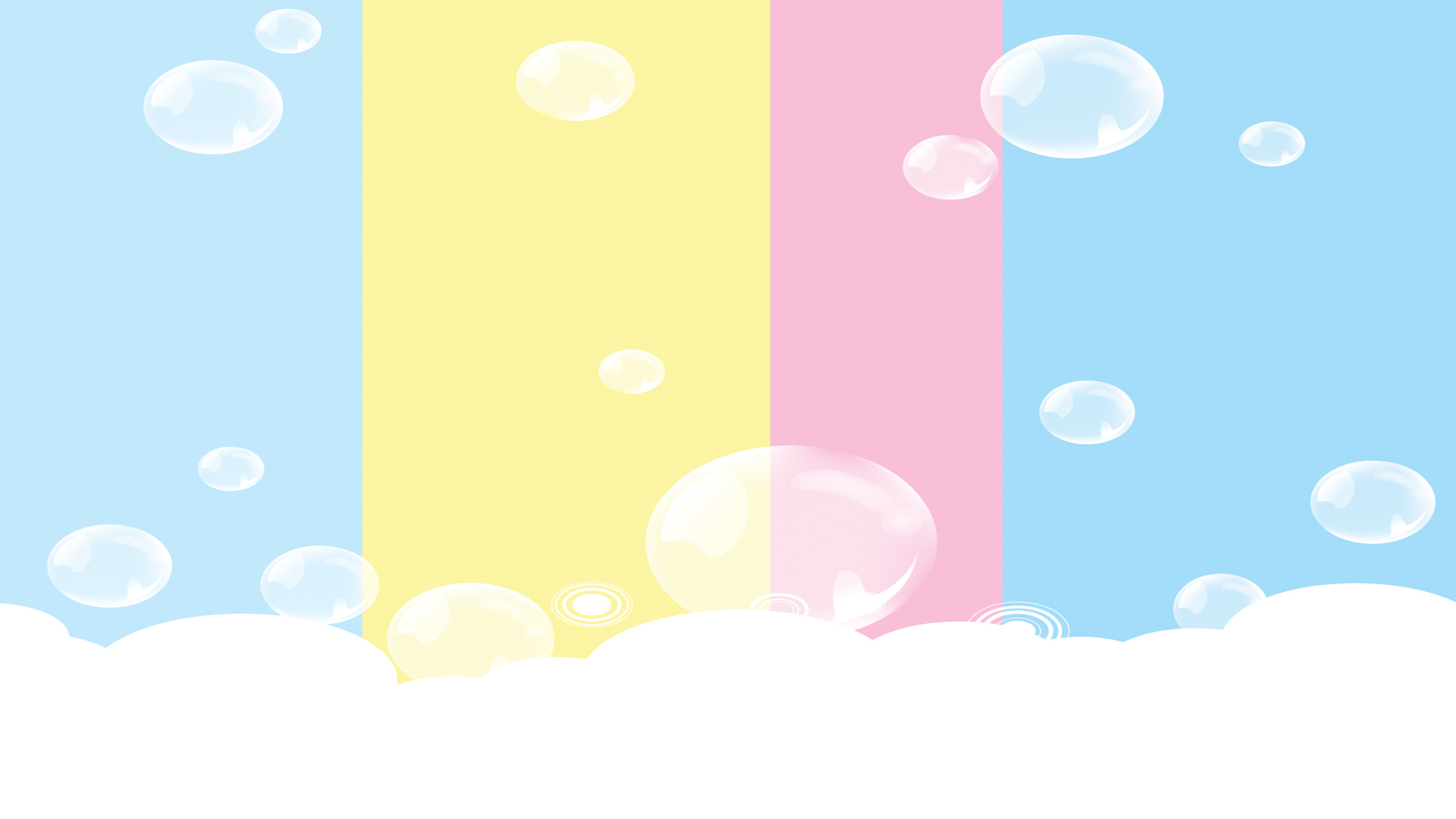 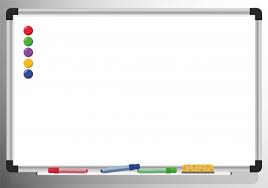 الاستراتيجيات
الدقيقة الواحدة
الحائط
لديك رسالة
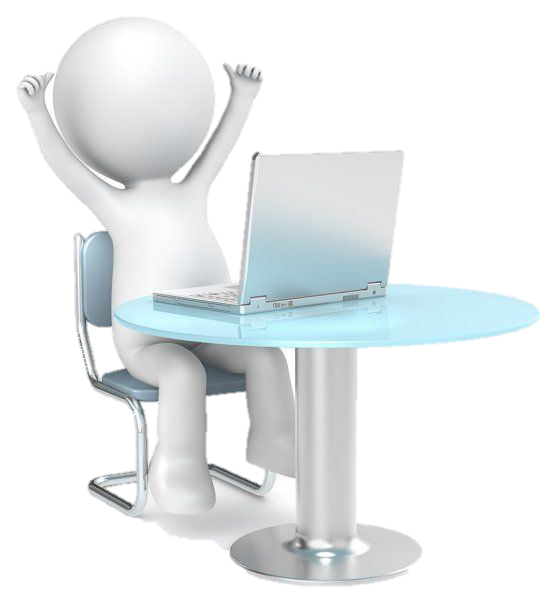 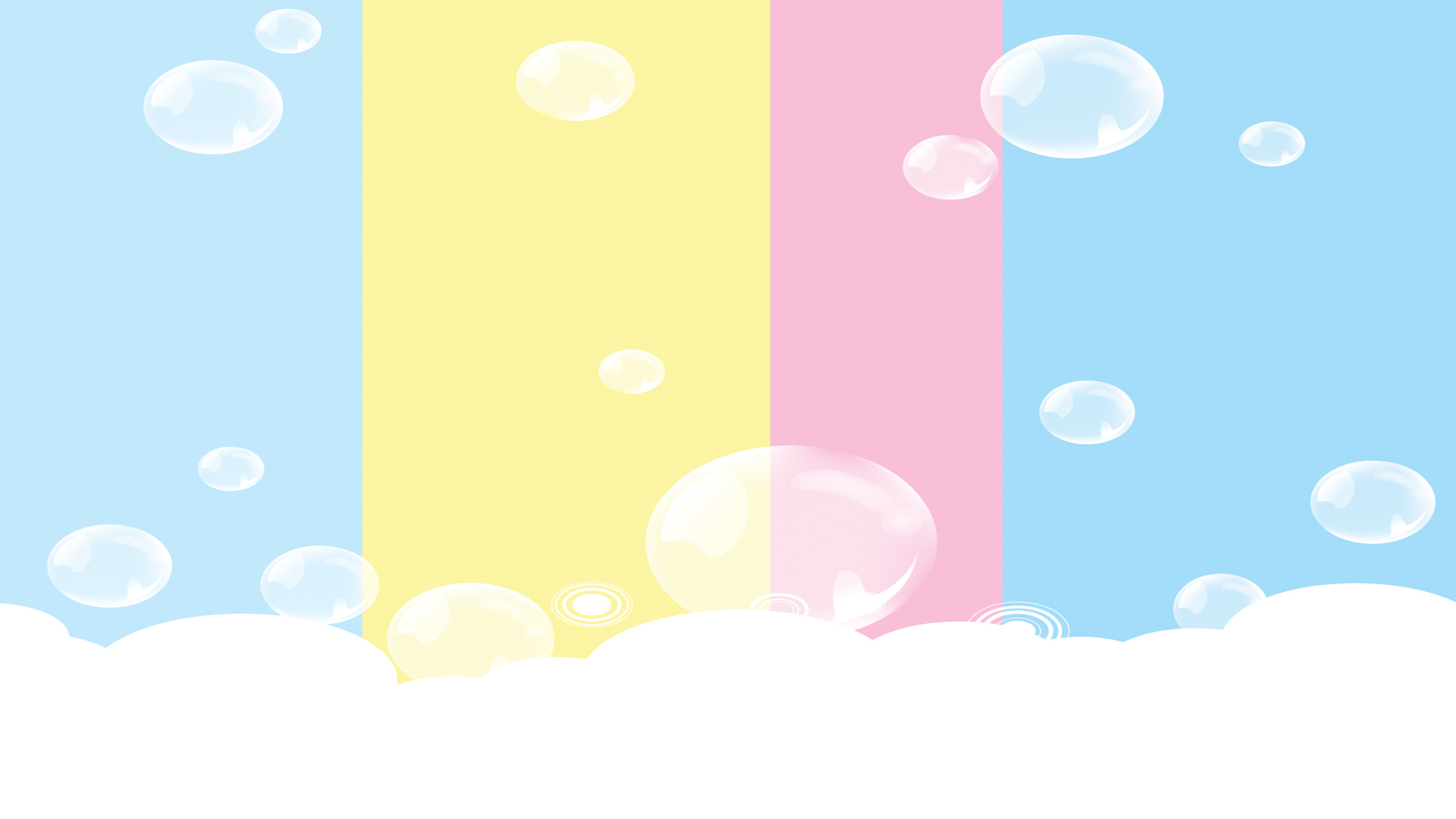 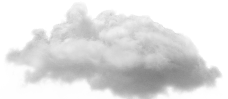 الوحدة الثانية
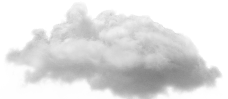 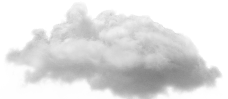 العمل على الأرقام
أهداف الوحدة
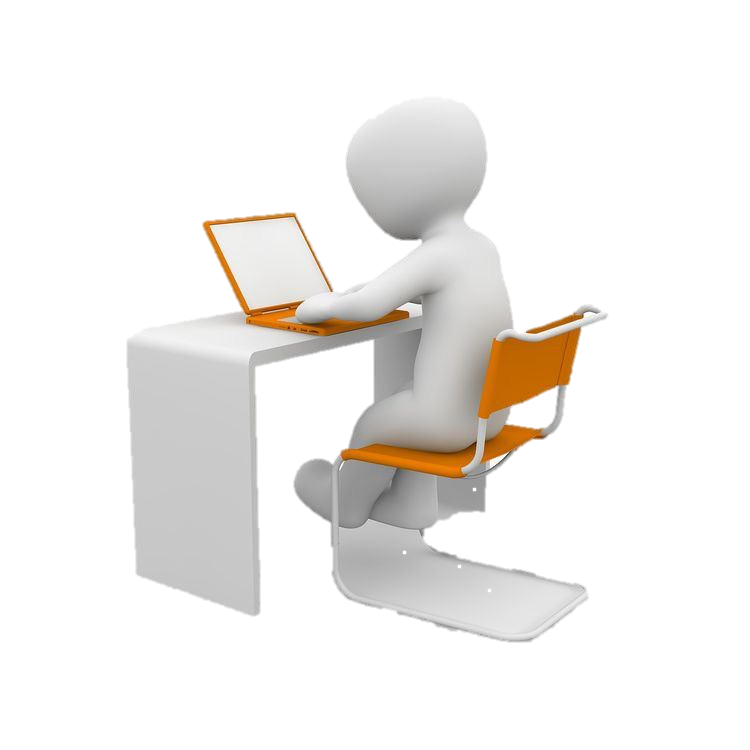 استخدام 
جدول
البيانات
كيفية إجراء 
العمليات الحسابية في جداول البيانات
كيفية تنظيم المعلومات والبيانات
 باستخدام جداول البيانات
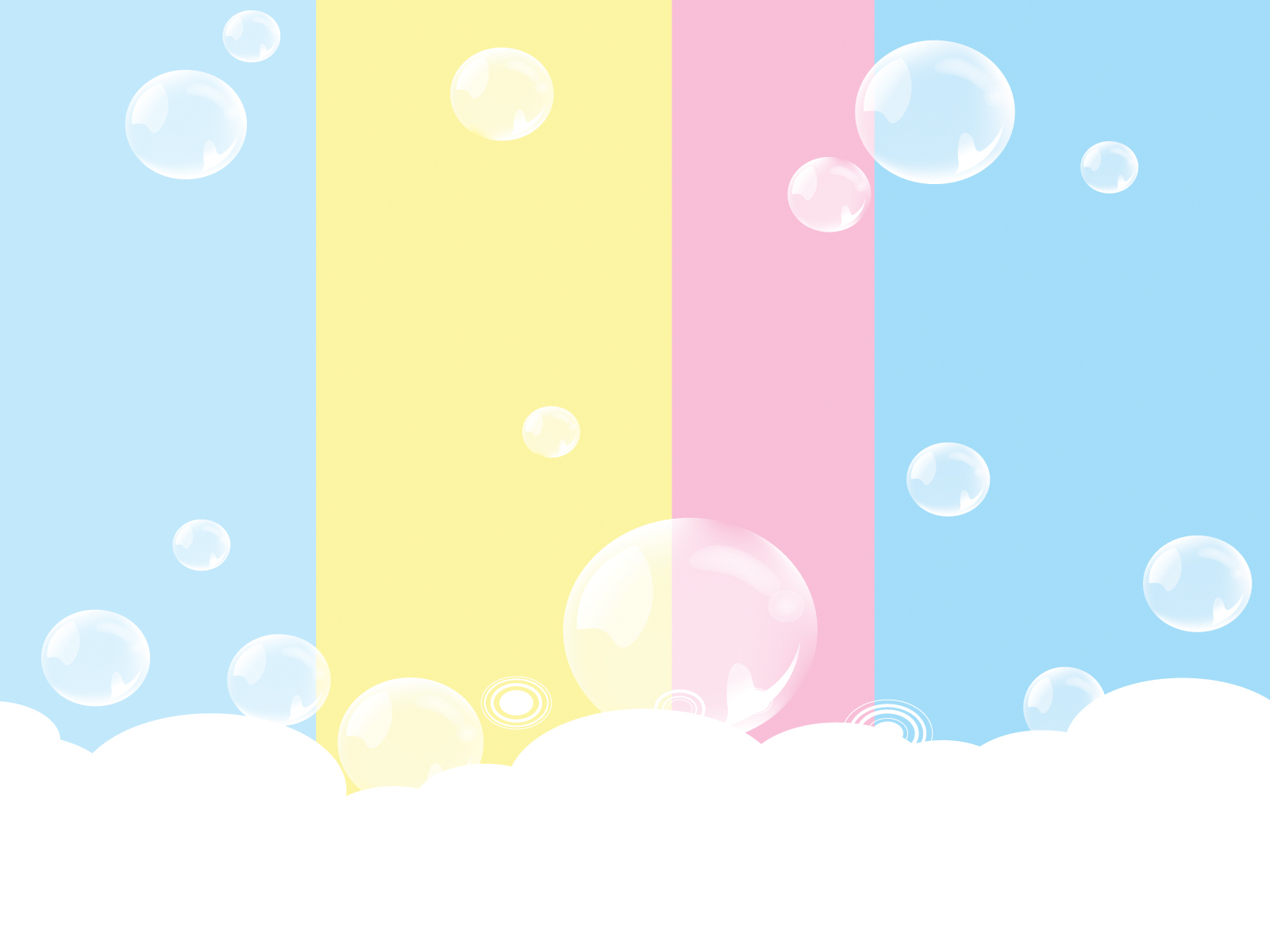 ماذا يوجد خلف الجدار؟
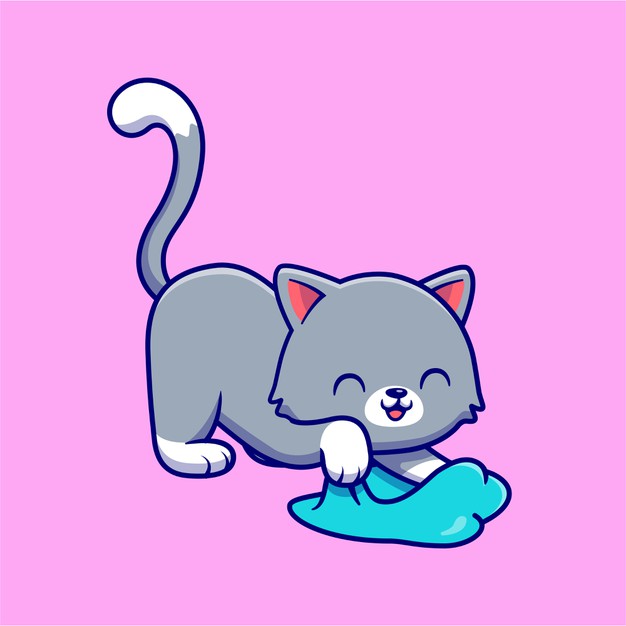 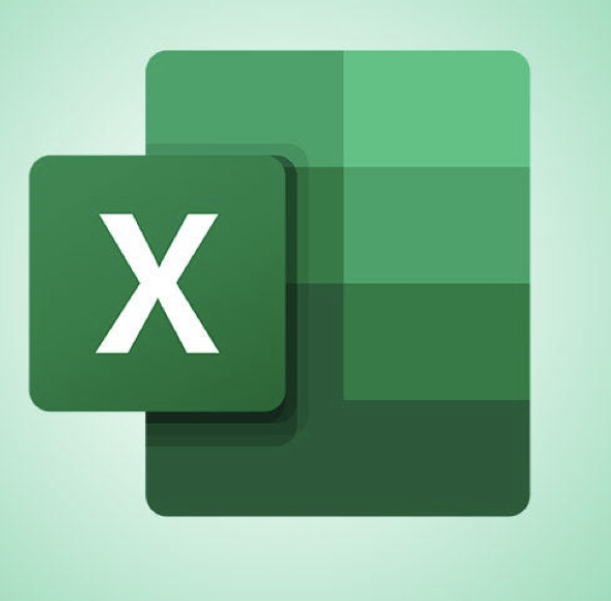 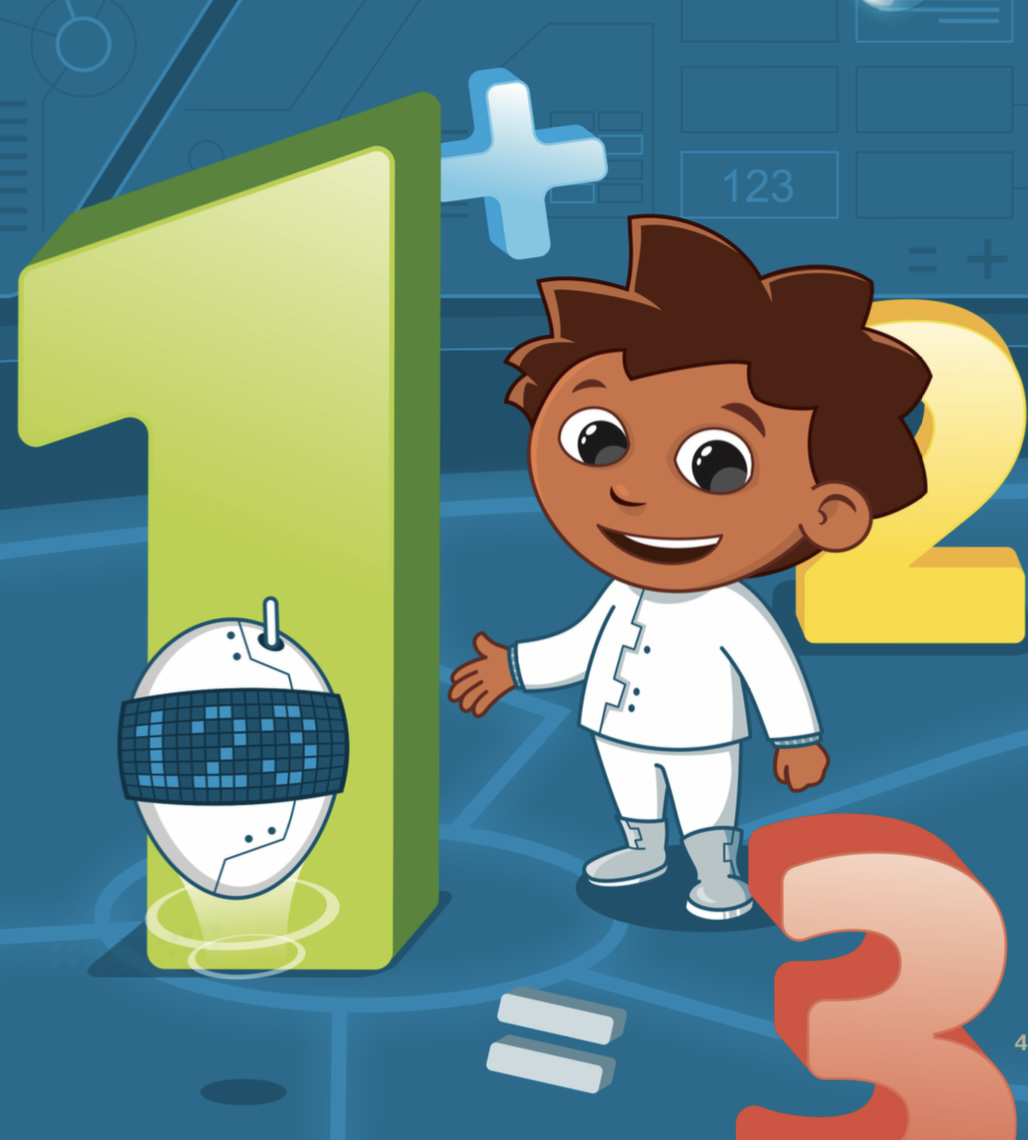 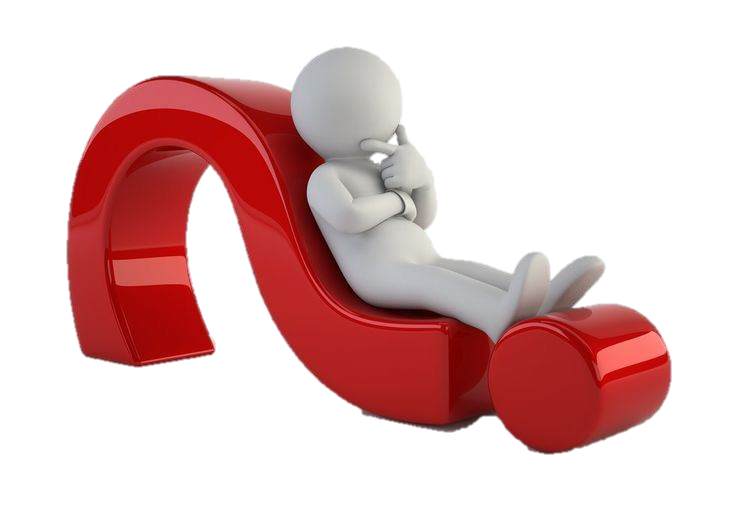 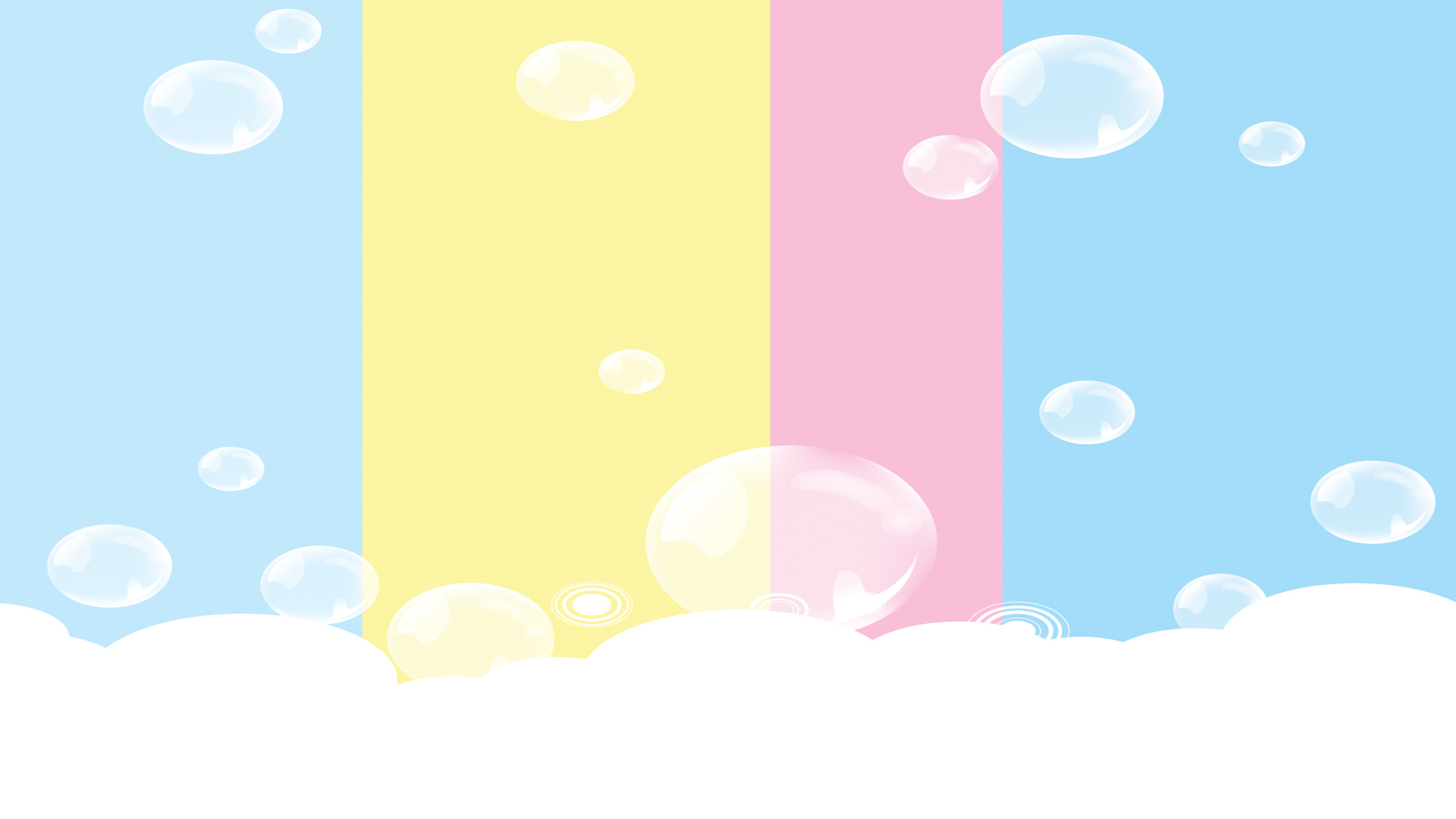 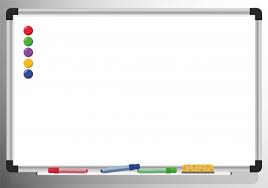 الدرس الأول
جدول البيانات
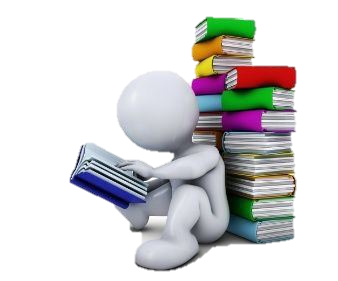 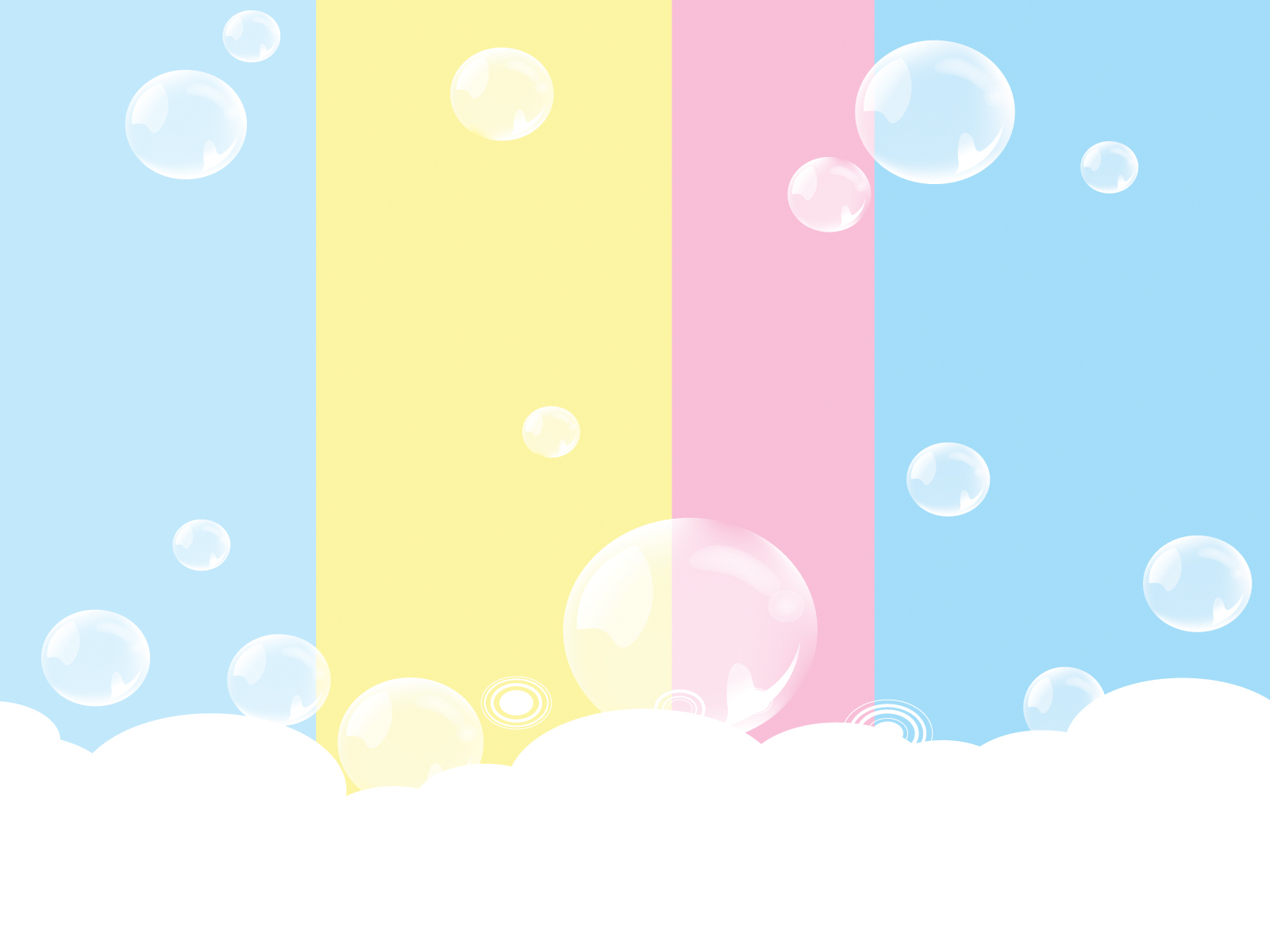 الدقيقة الواحدة
جميلتي من خلال قراءتك لصفحة(٤٧) (47)
أستخرجي أهم أهداف درسنا لهذا اليوم؟
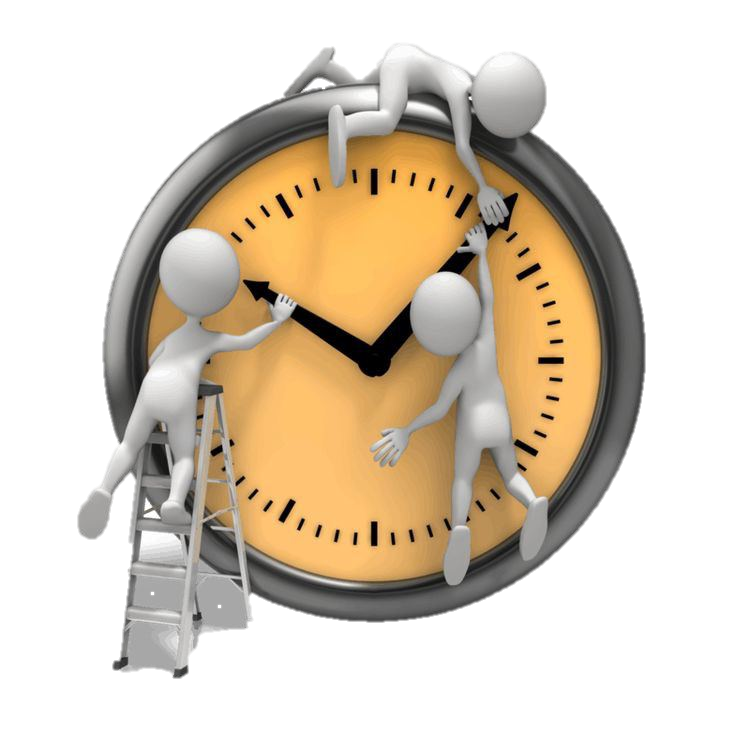 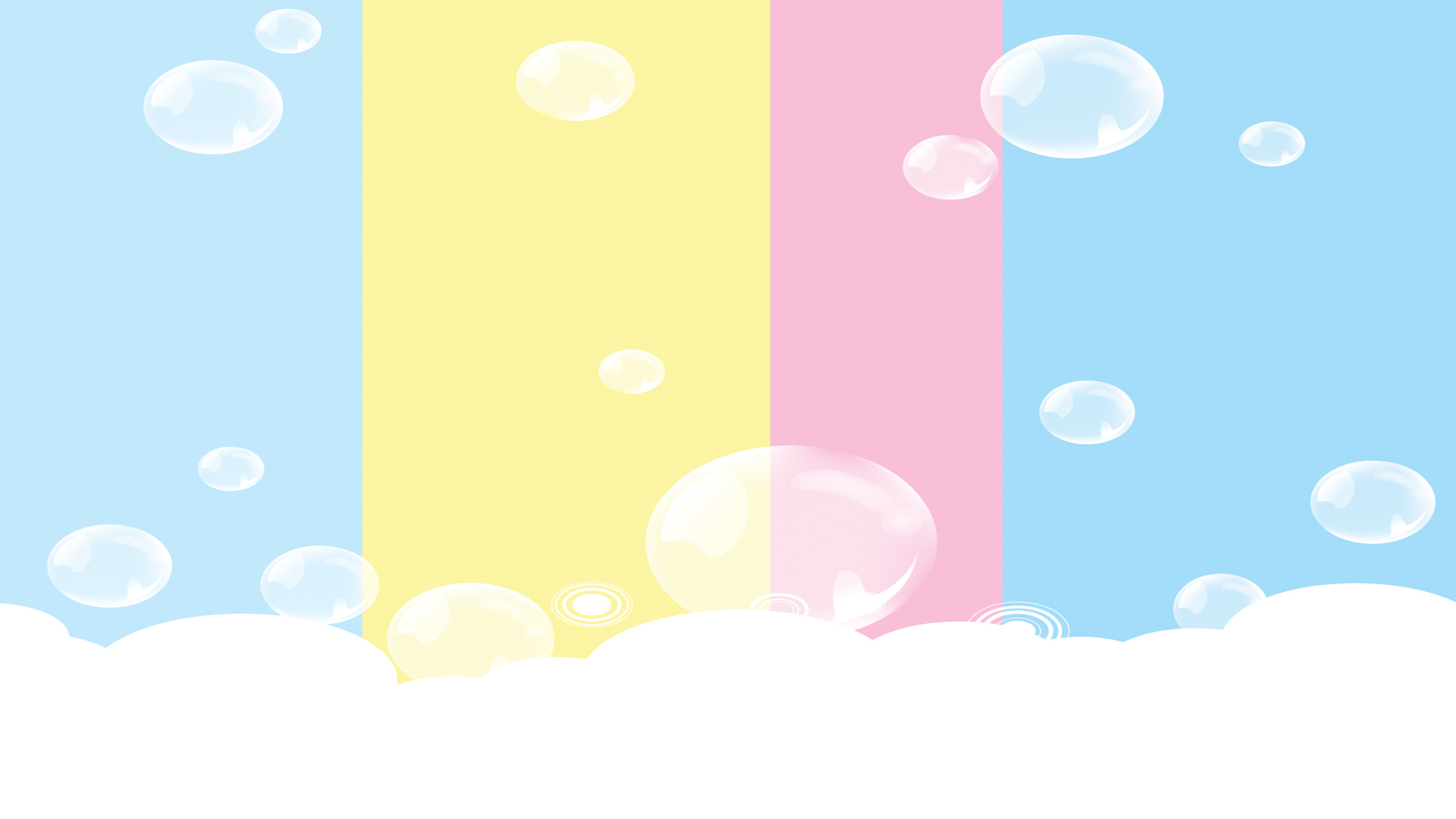 أهداف الدرس
١-معرفة المقصود بجدول البيانات.
٢-معرفة استخدامات جداول البيانات.
٣-إستكشاف بيئة عمل مايكروسوفت إكسل (Microsoft Excel).
٤-معرفة كيفية تنظيم المعلومات والبيانات باستخدام جداول البيانات.
٥-معرفة مكونات جدول البيانات .
٦-معرفة المقصود بعنوان الخلية في جدول البيانات.
٧-معرفة صفة الخلية النشطة في جدول البيانات في برنامج مايكروسوفت إكسل (Microsoft Excel).
٨-معرفة الأزرار التي تستخدم للانتقال من خلية إلى خلية أخرى في برنامج مايكروسوفت إكسل (Microsoft Excel
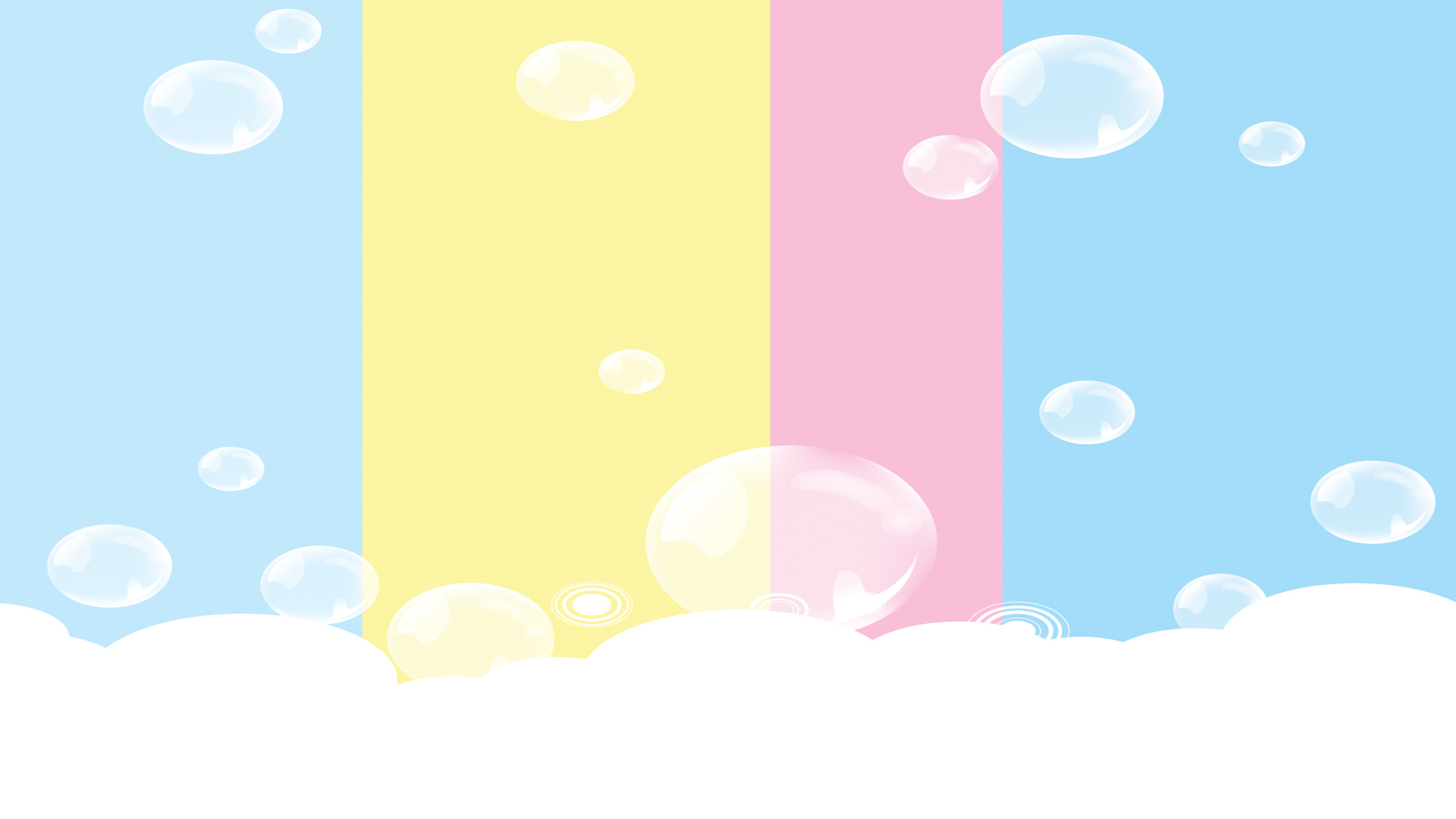 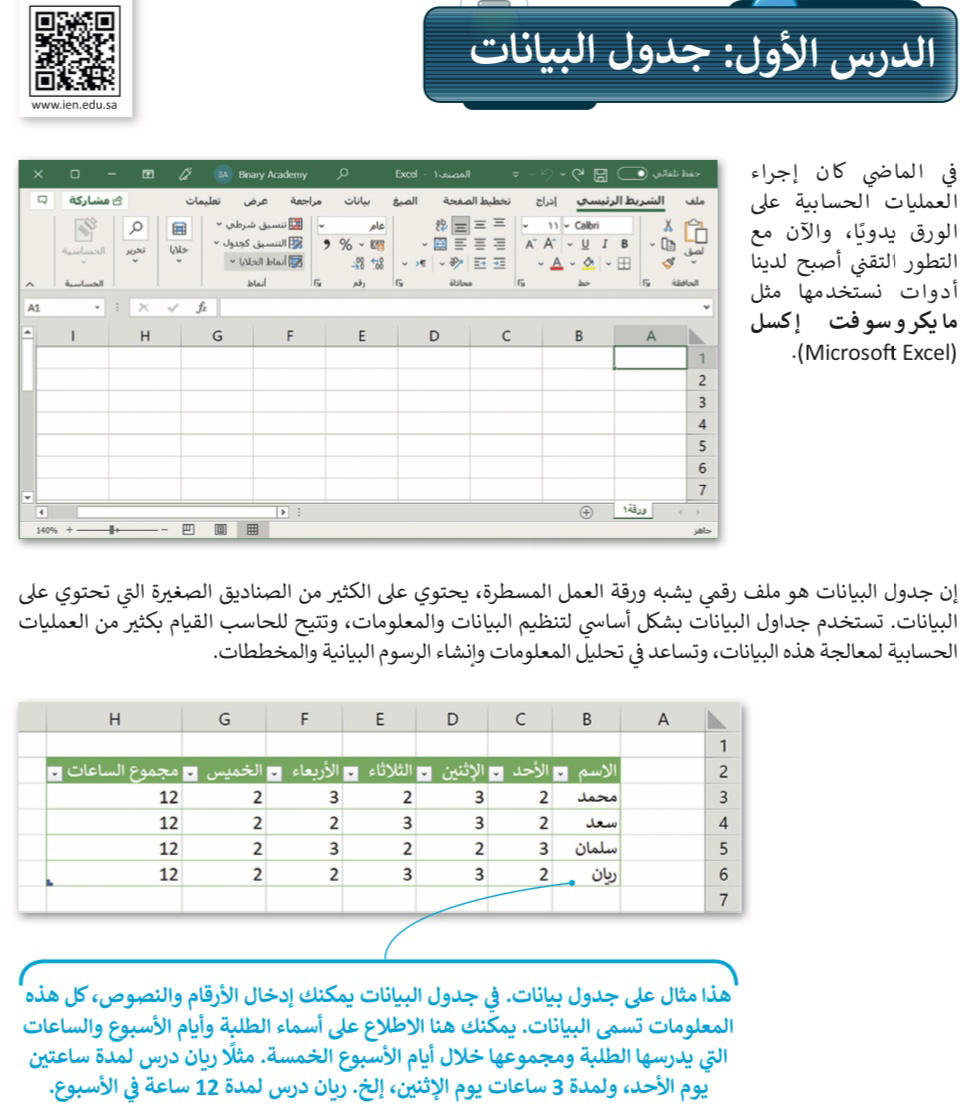 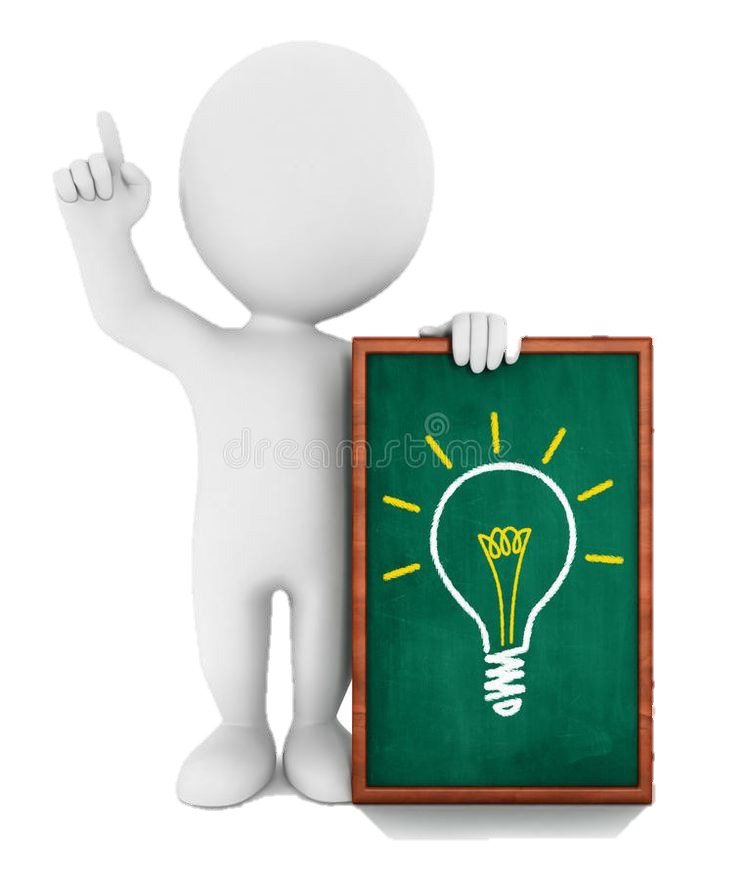 48
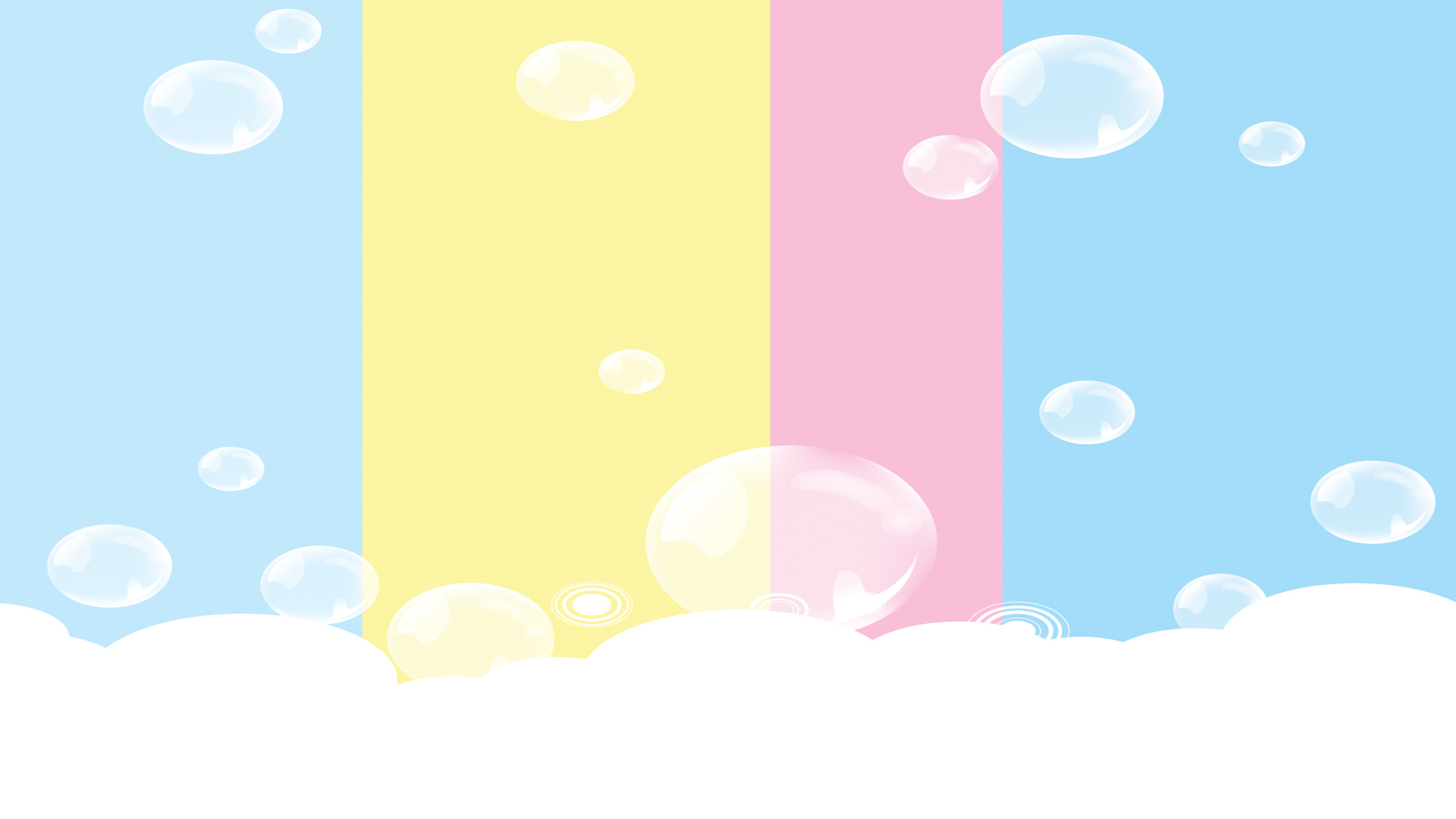 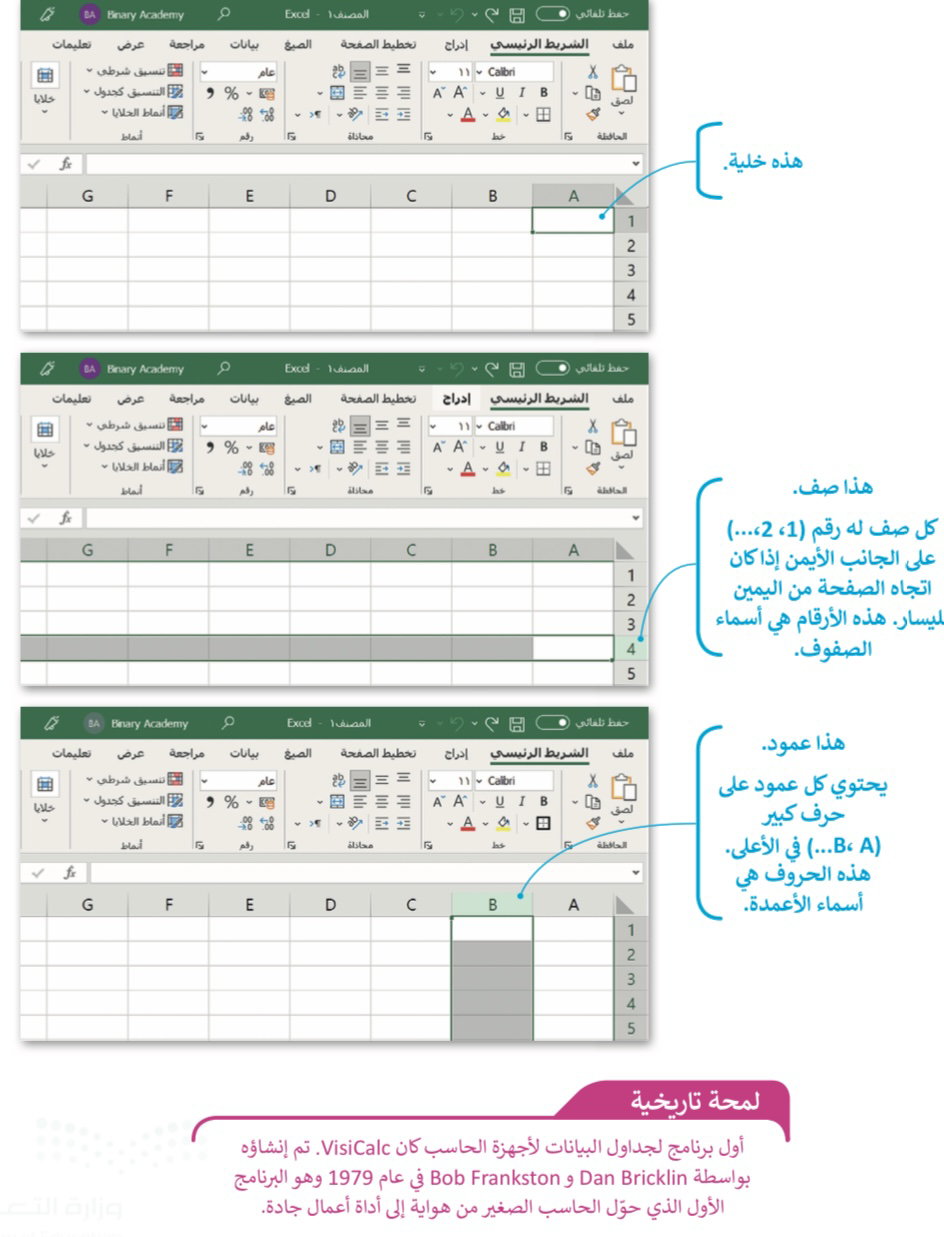 49
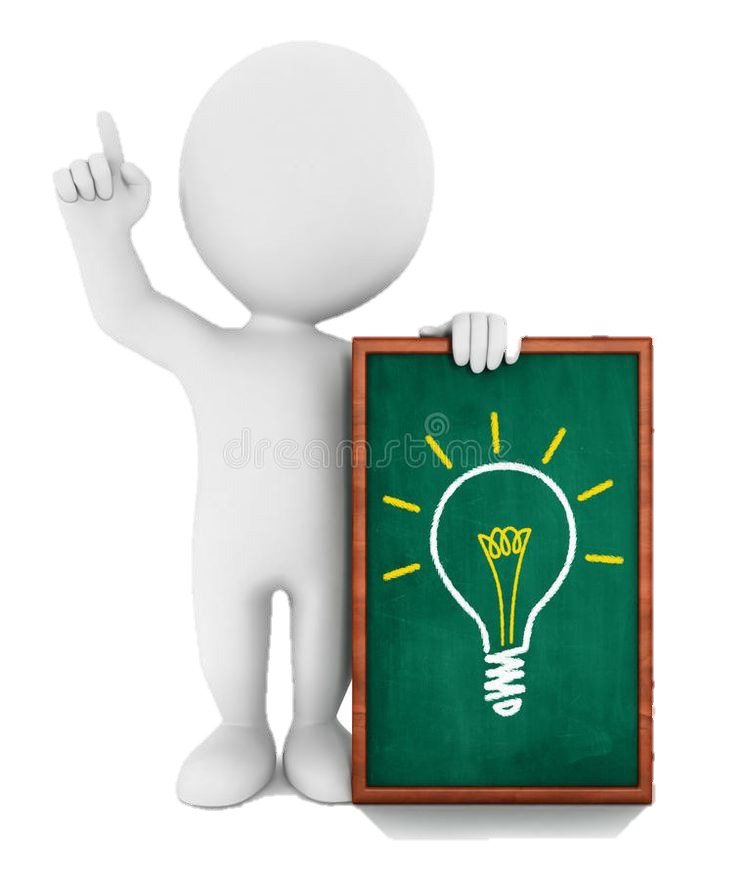 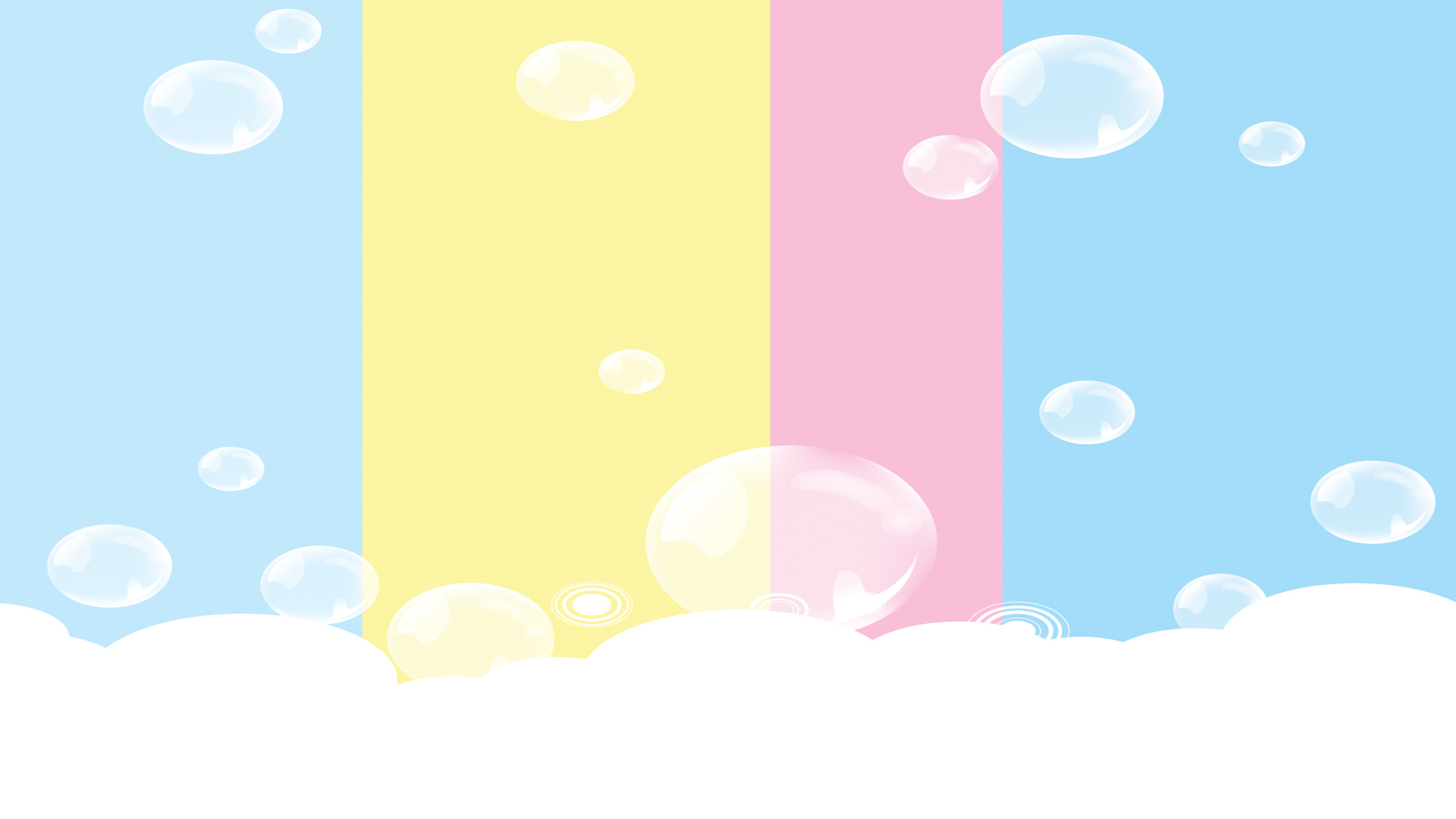 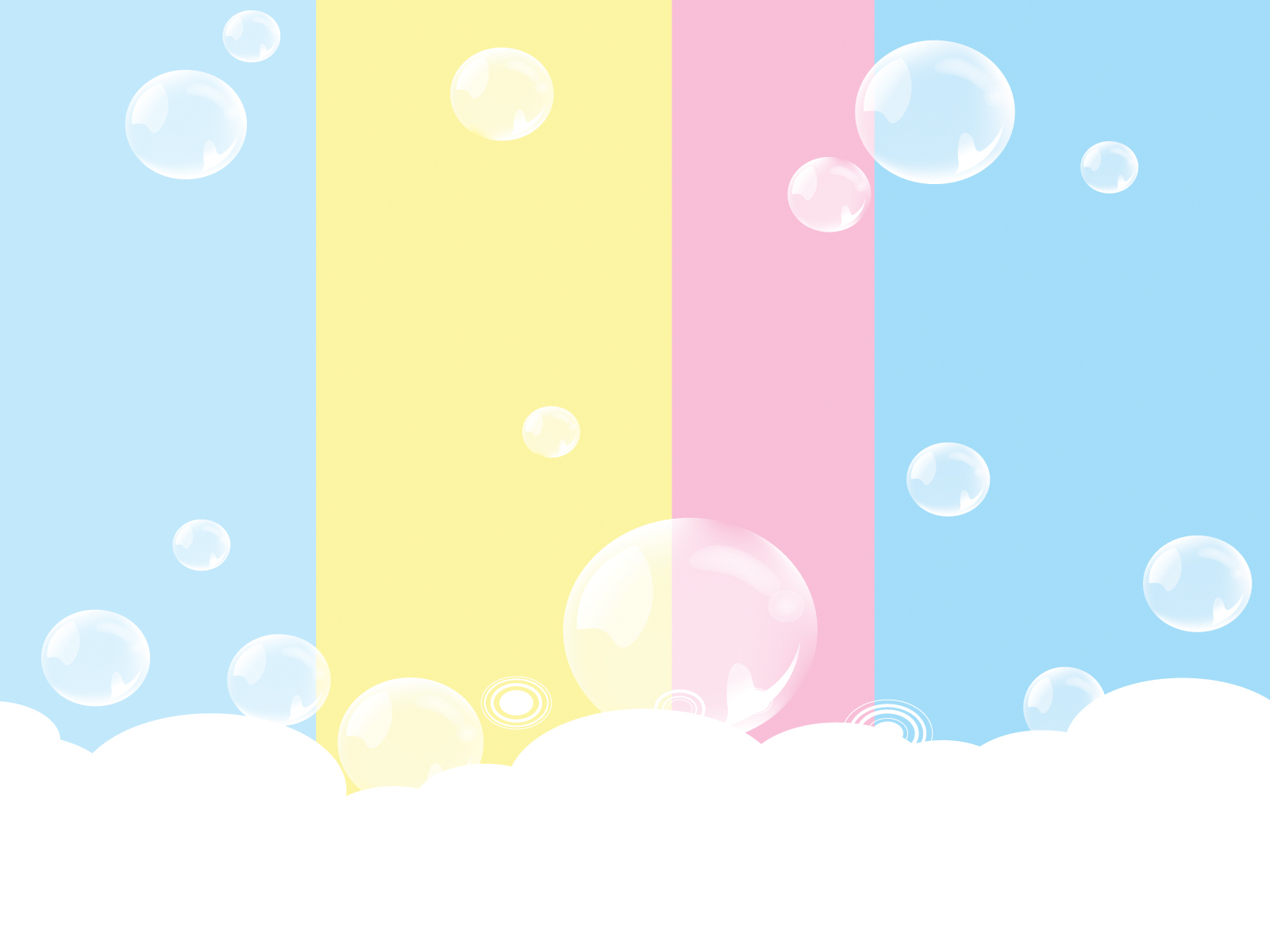 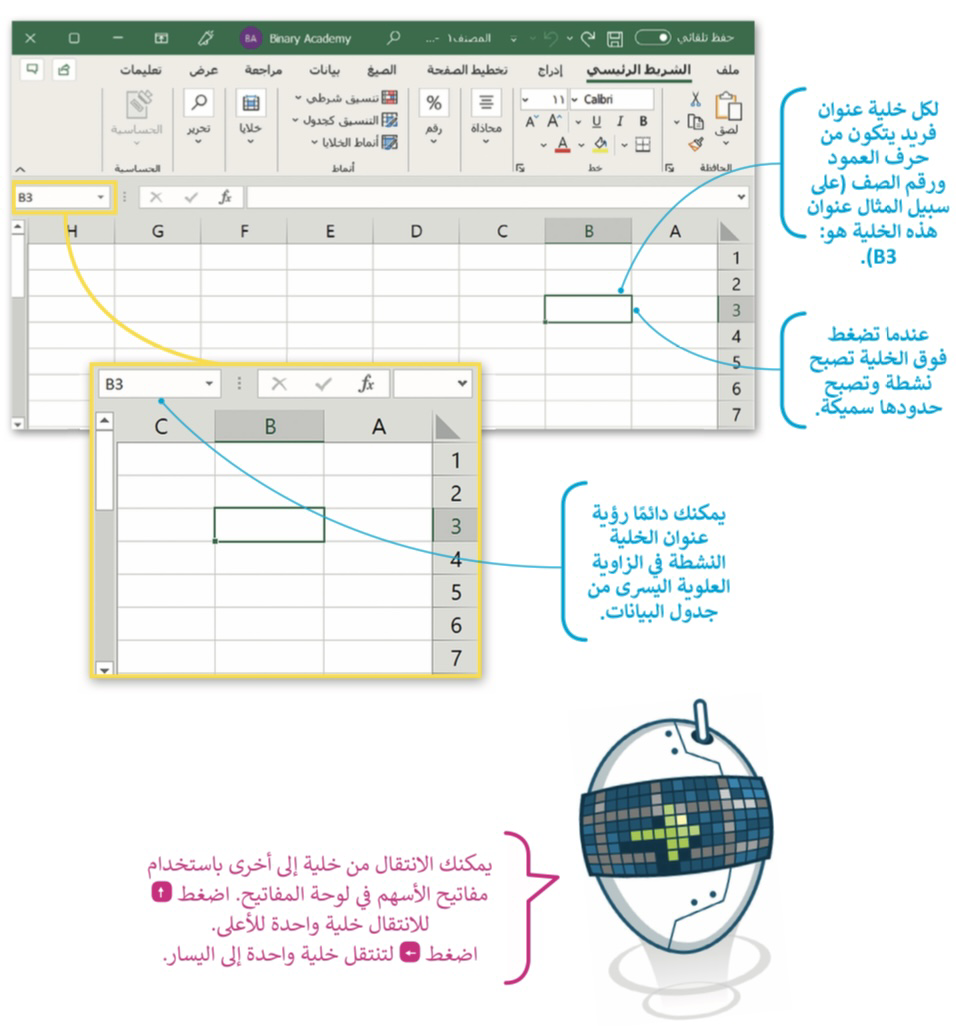 50
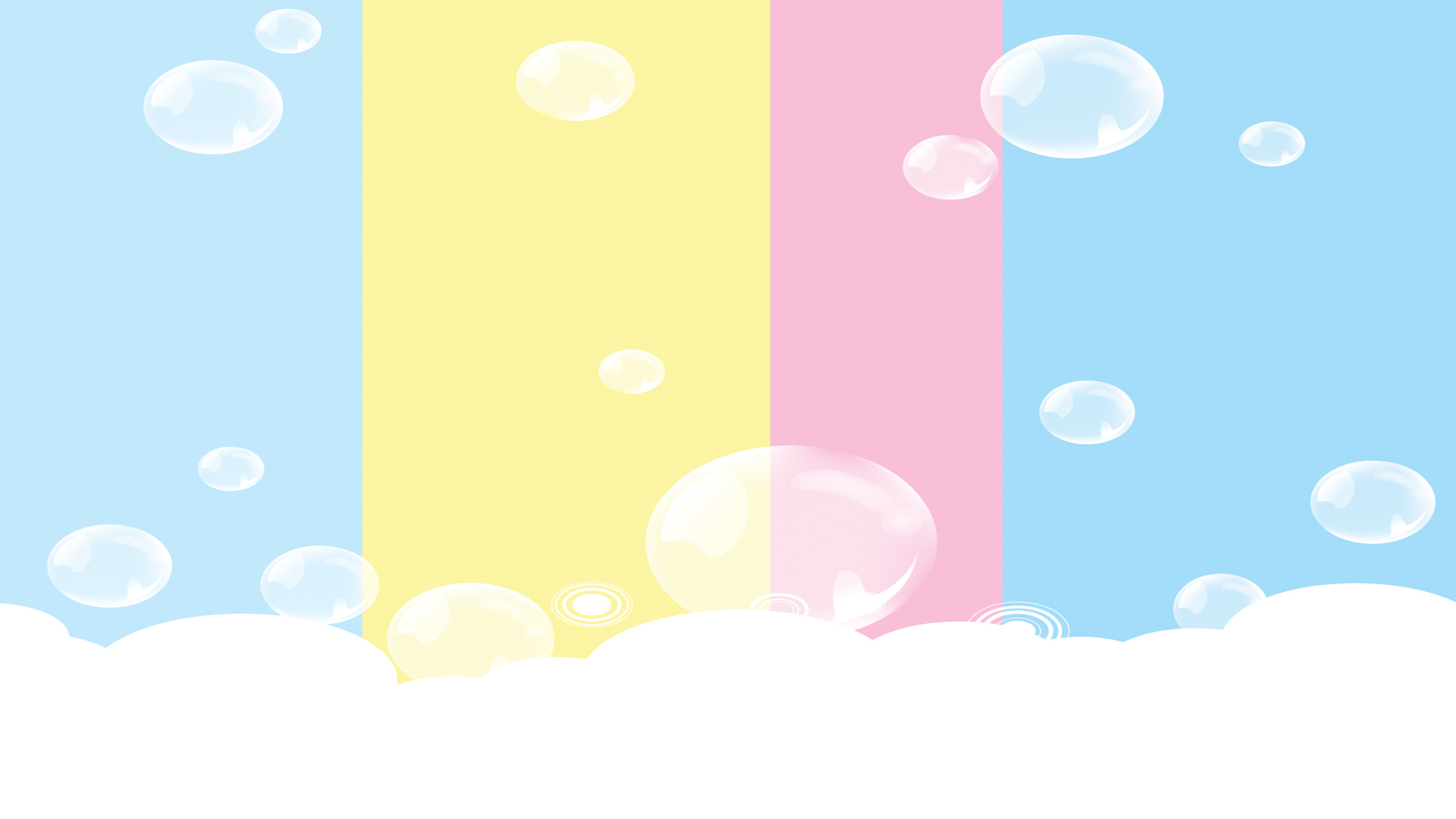 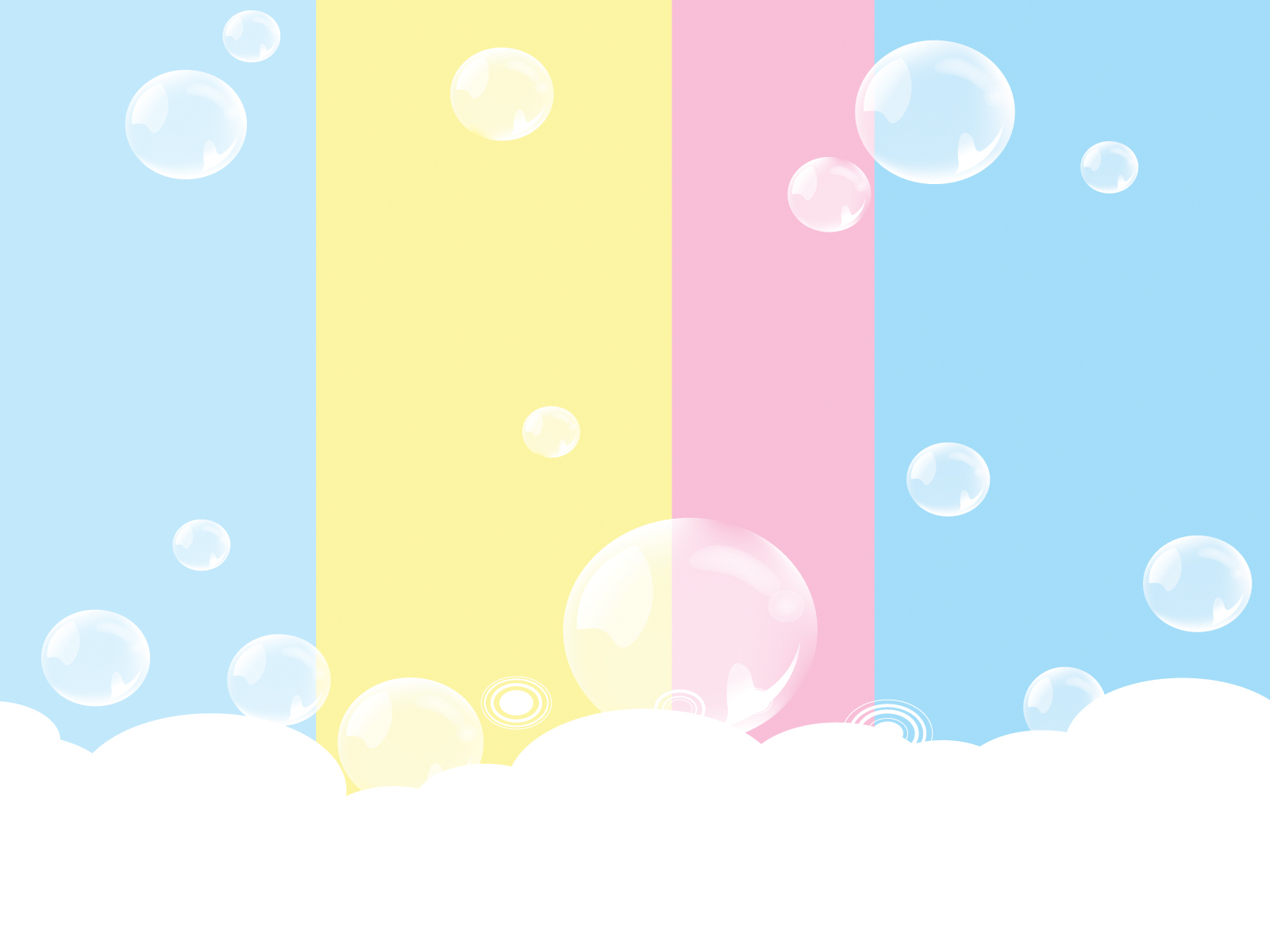 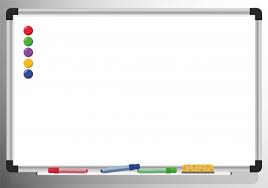 لنطبق معاً
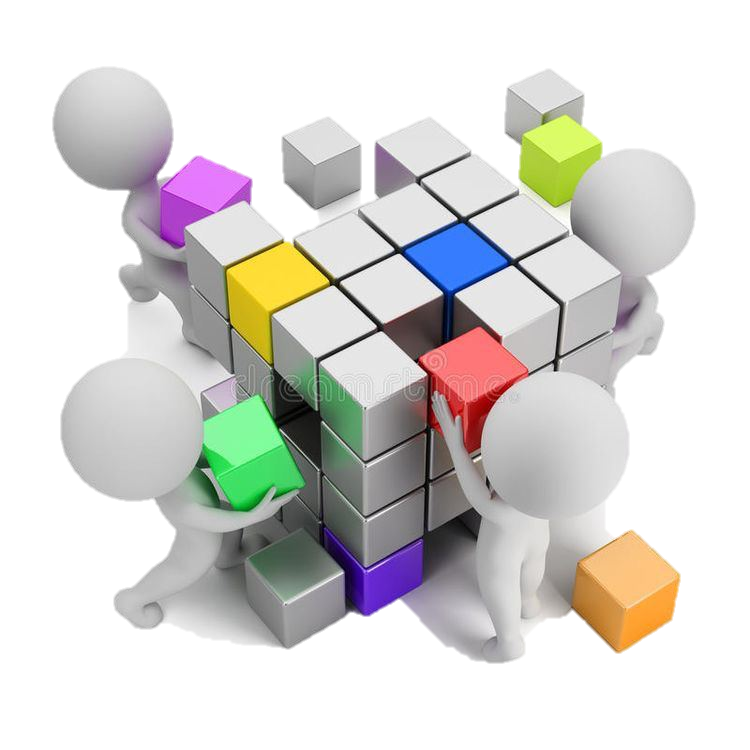 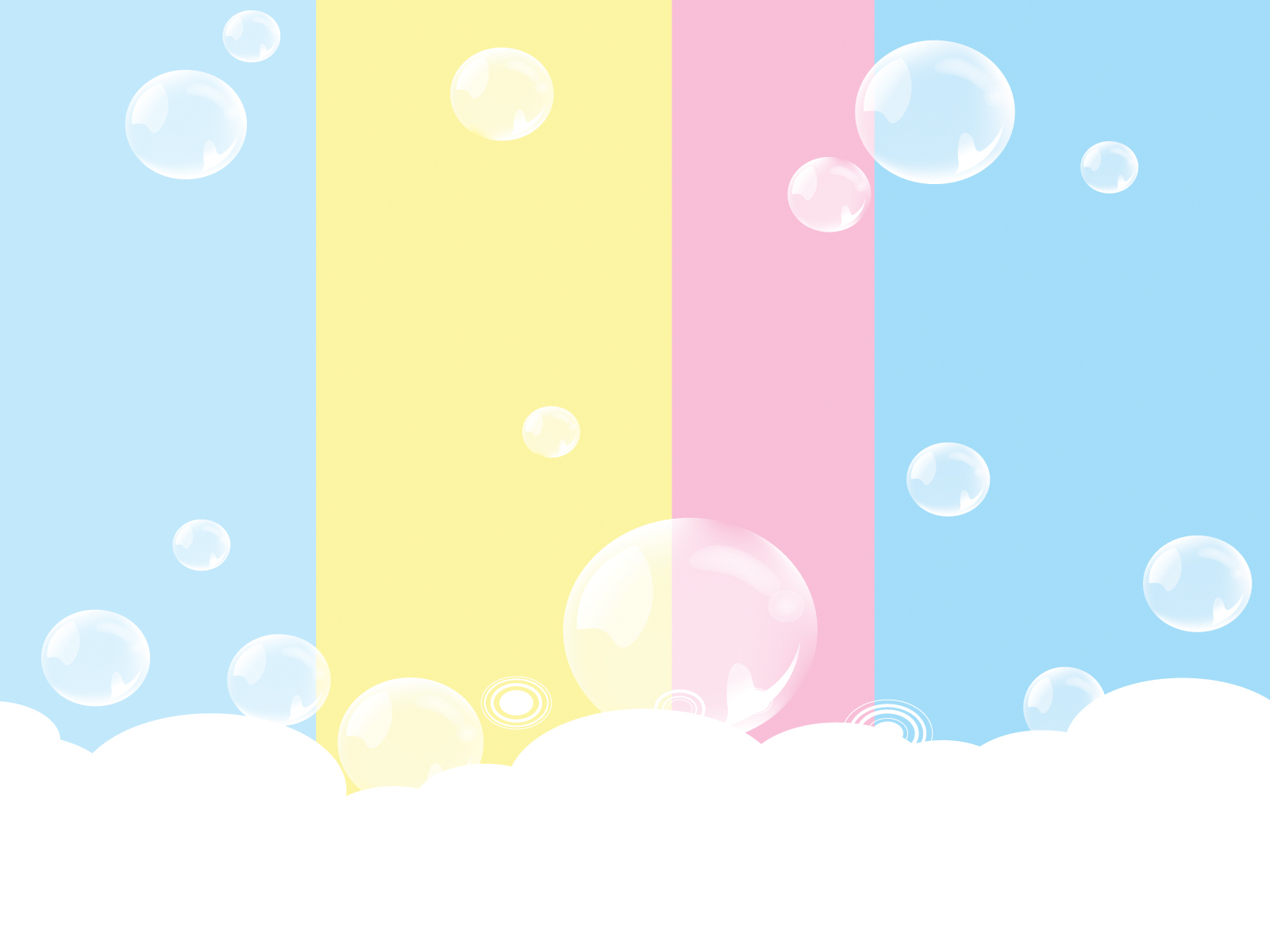 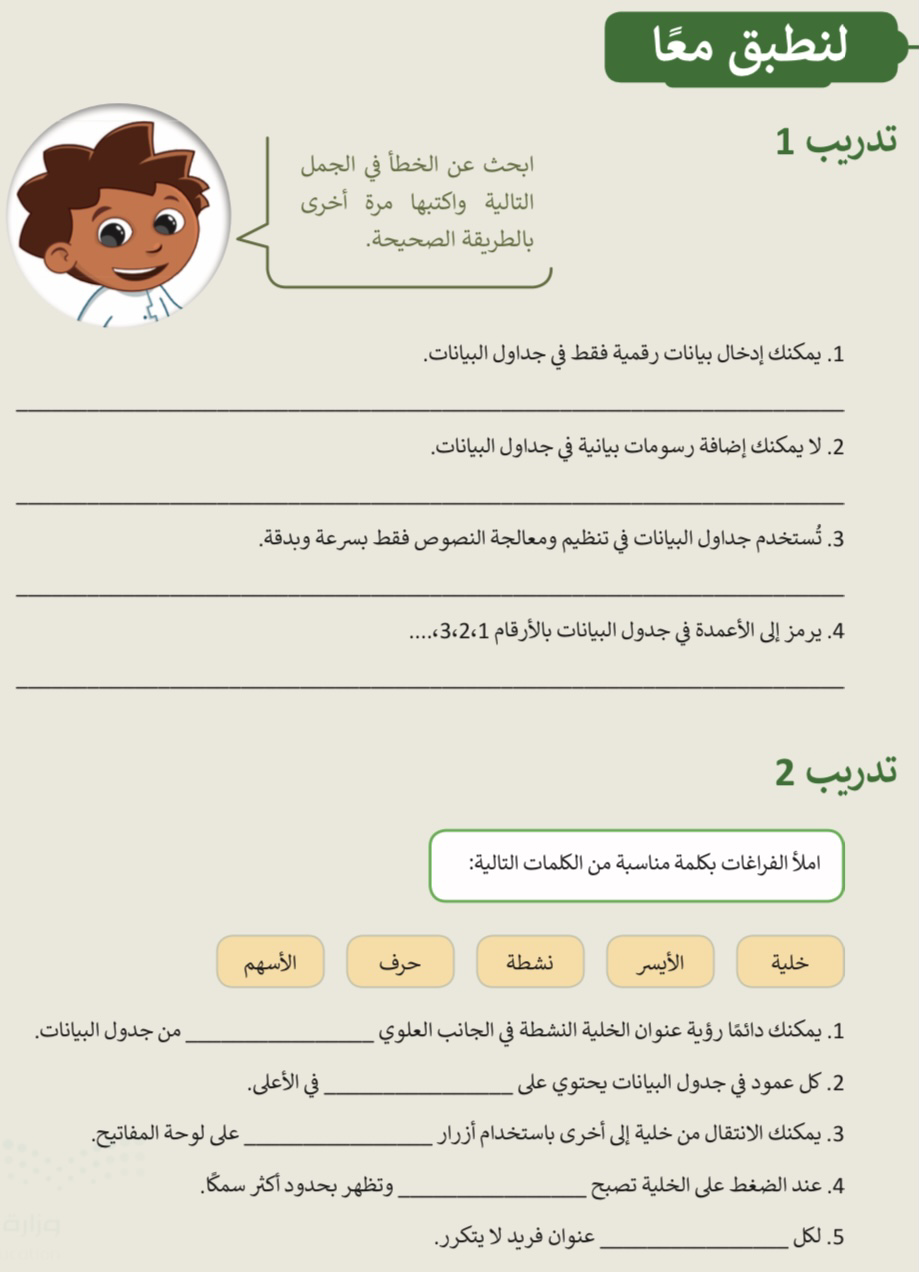 يمكنك إدراج نصوص وأرقام في جدول البيانات
يمكنك إضافة رسومات بيانية في جداول البيانات
تستخدم جداول البيانات لتنظيم ومعالجة النصوص والأرقام بسرعة وبدقة
يرمز إلى الأعمدة في جدول البيانات ,A  ,B C
الأيسر
حرف
الأسهم
نشطة
خلية
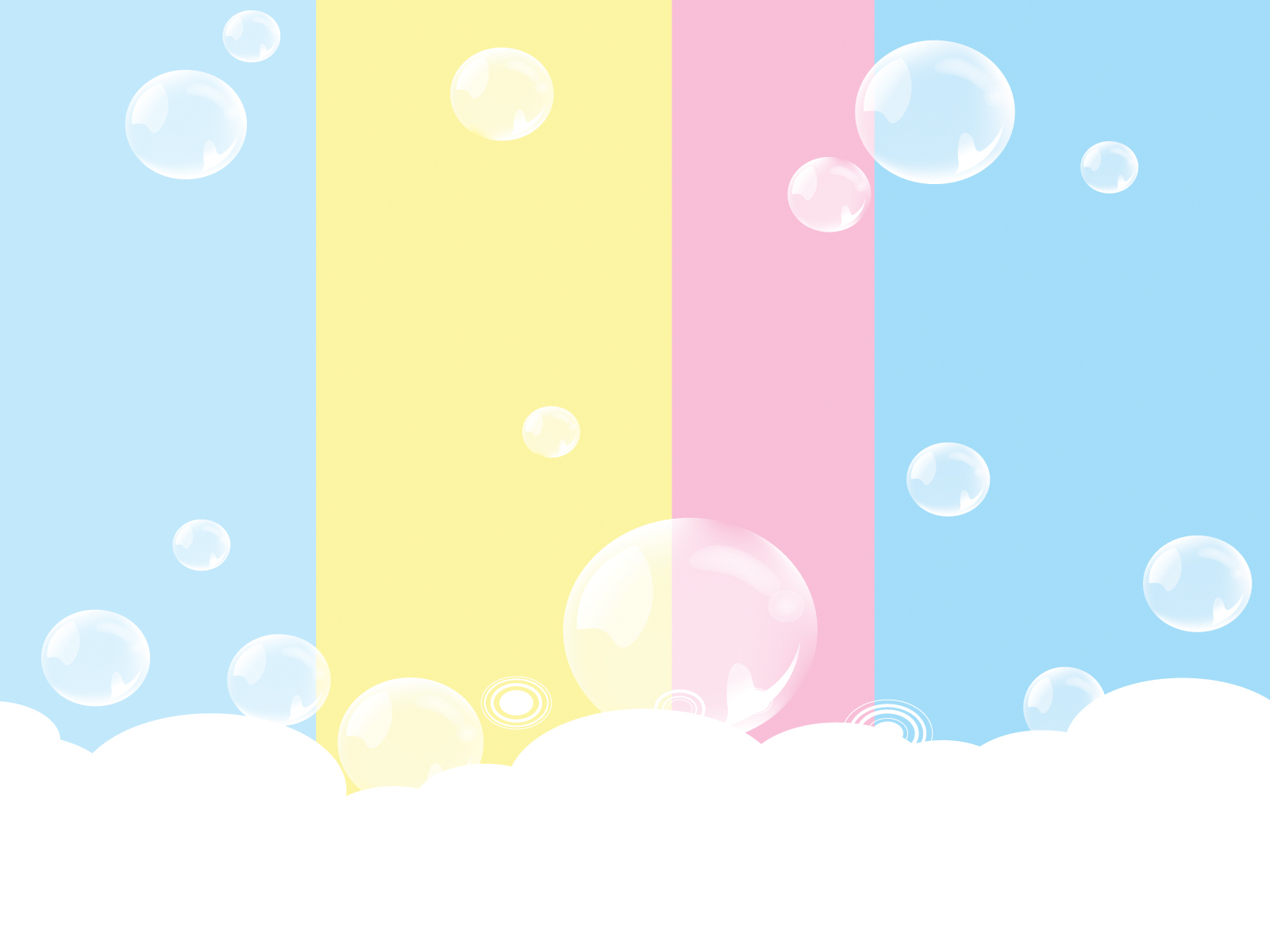 طالبتي لديك رسالة
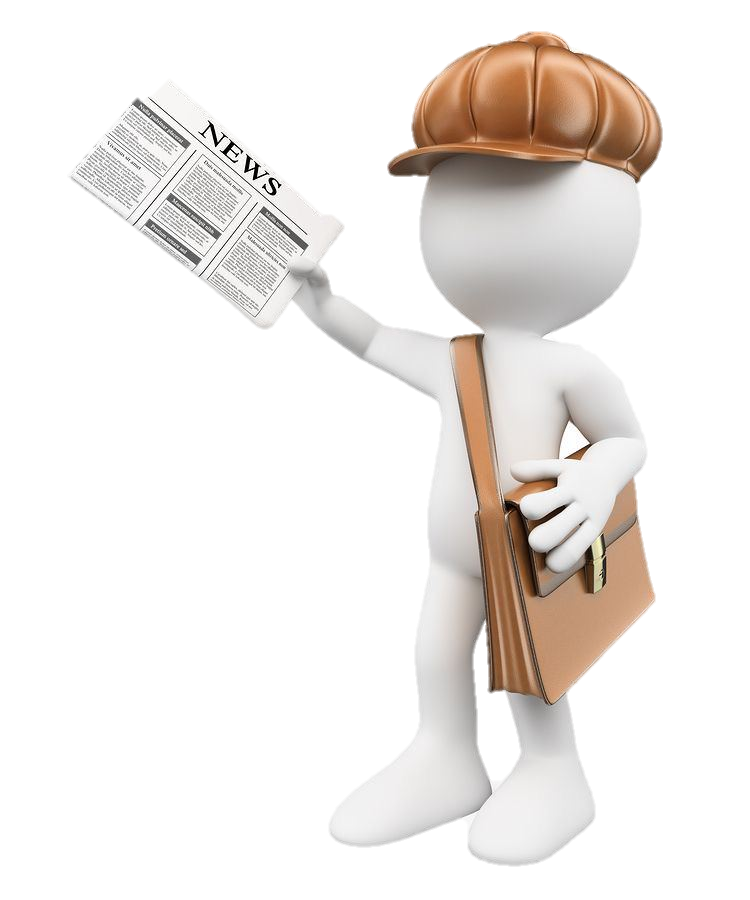 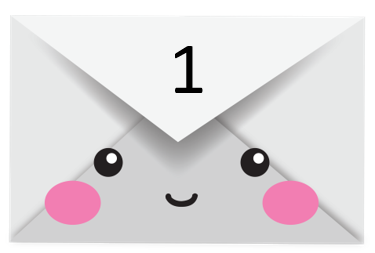 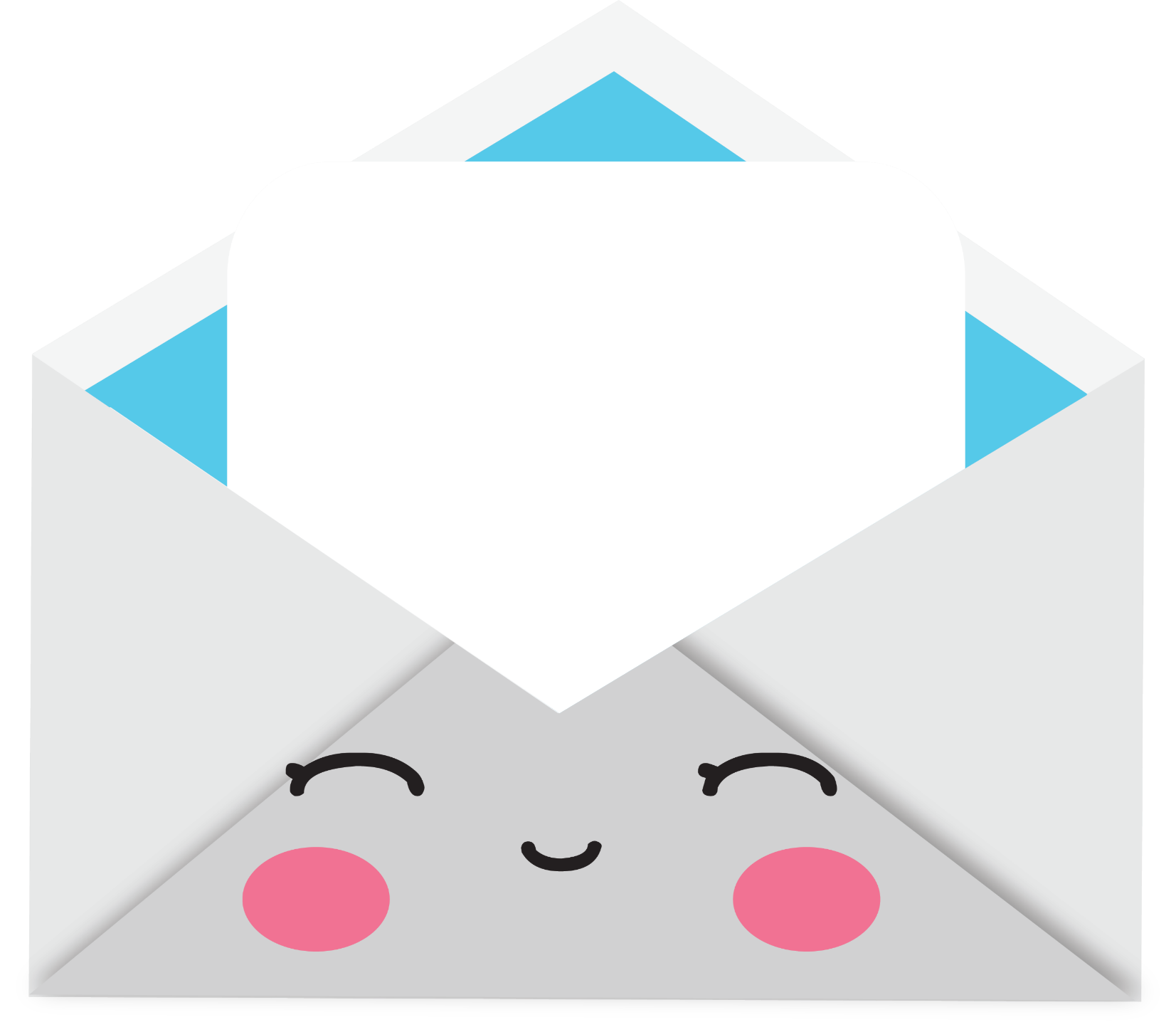 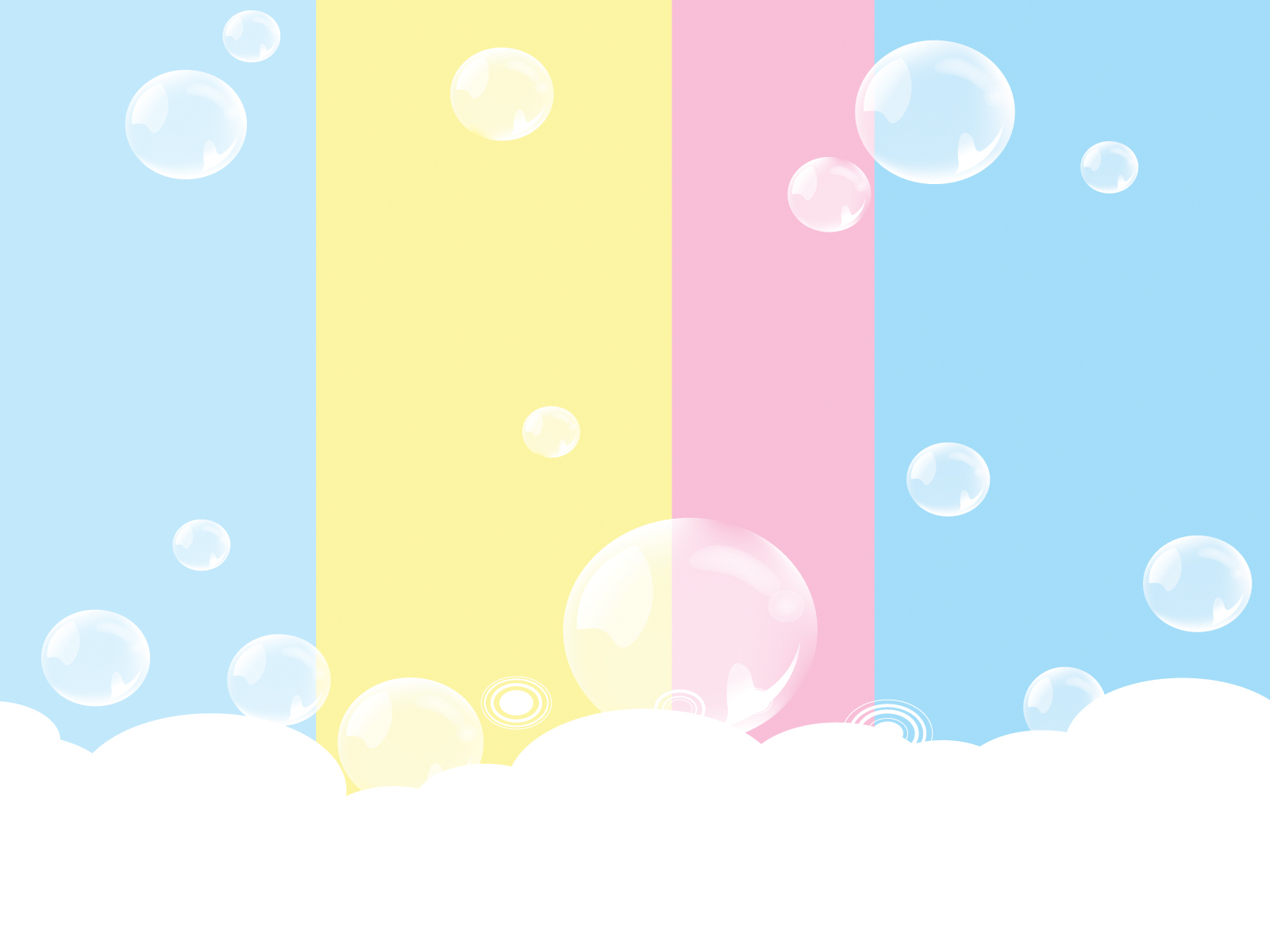 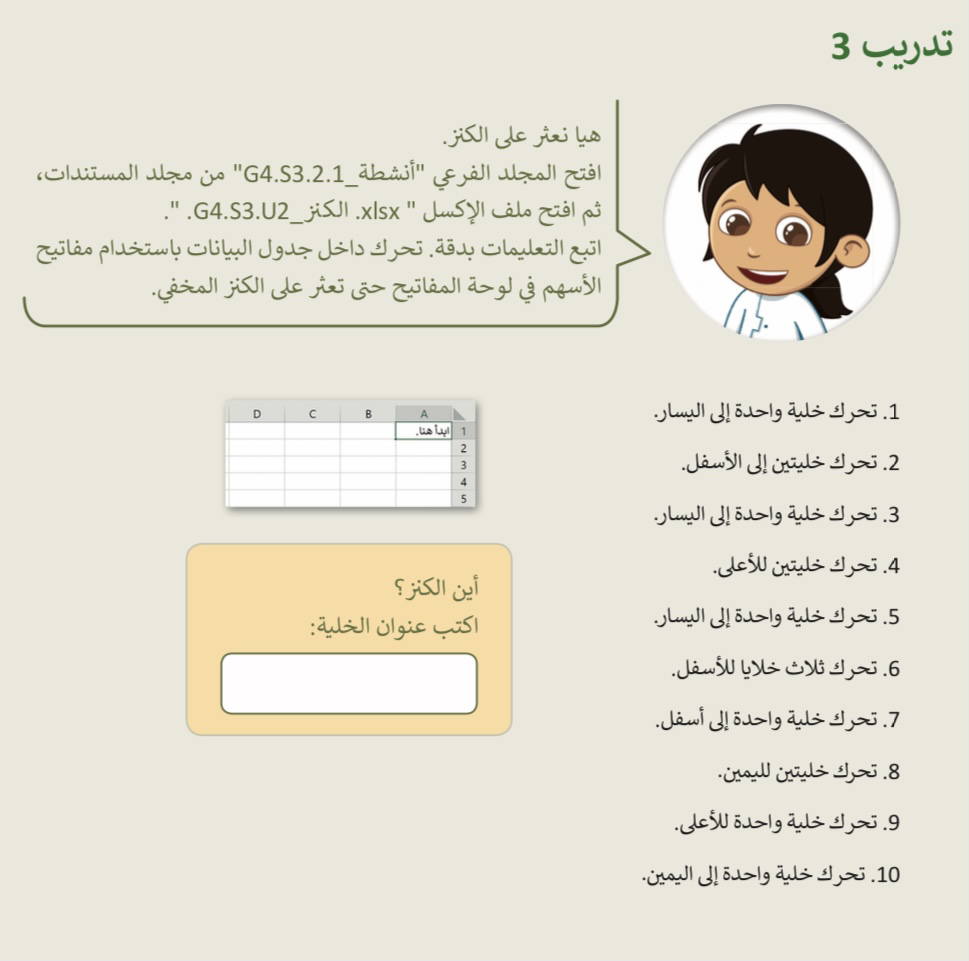 A4
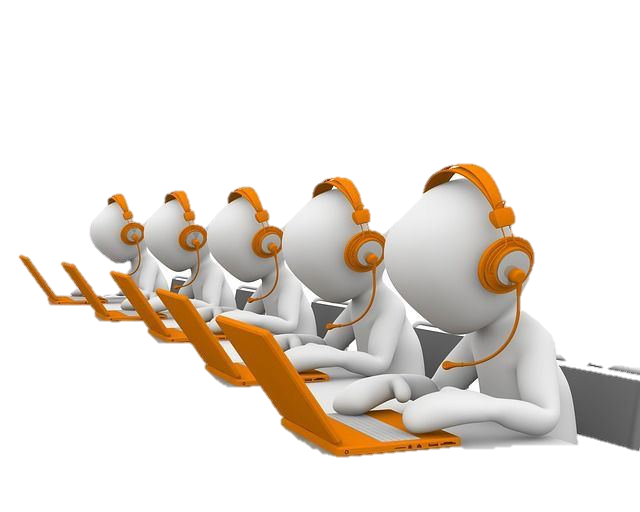 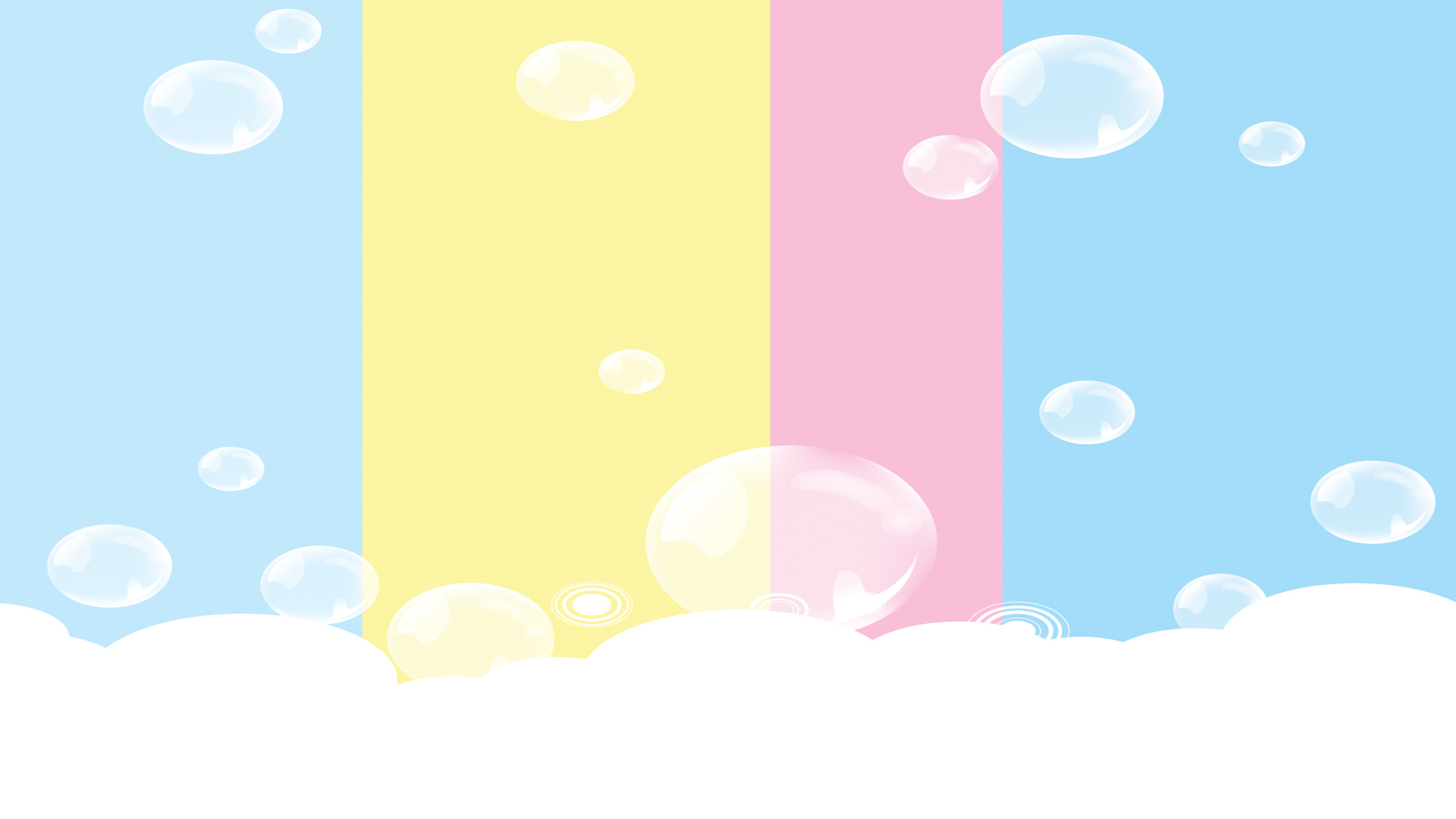 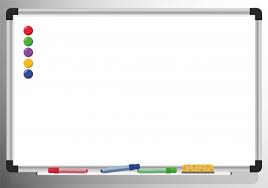 واجب في الكتاب  
 تدريب ٤
و
تدريب ٥
ص ٥٣-٥٤-٥٥
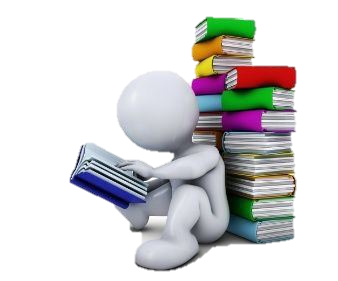 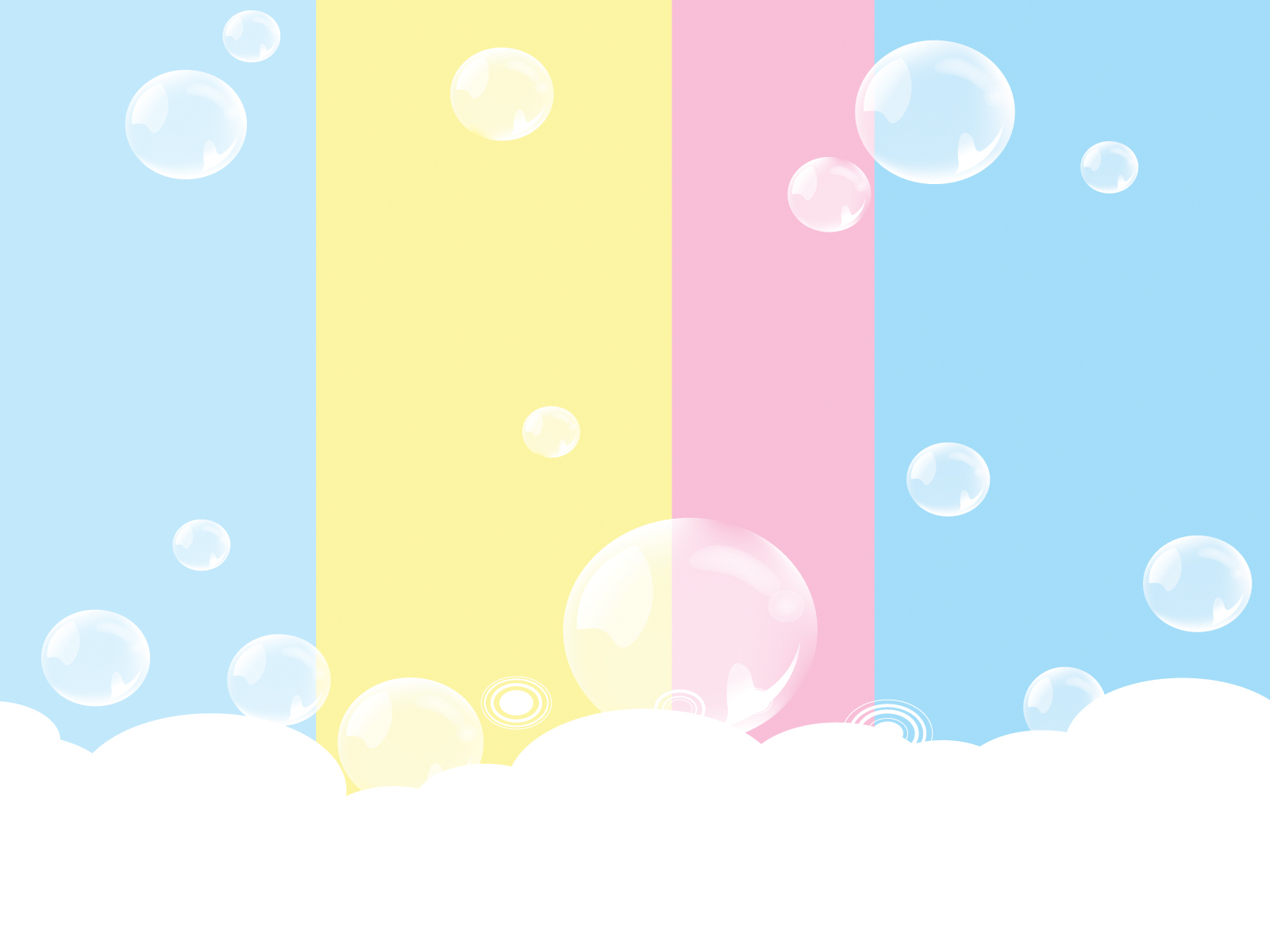 أستودعتكم الله الذي لاتضيع ودائعه
أ/ صباح القحطاني
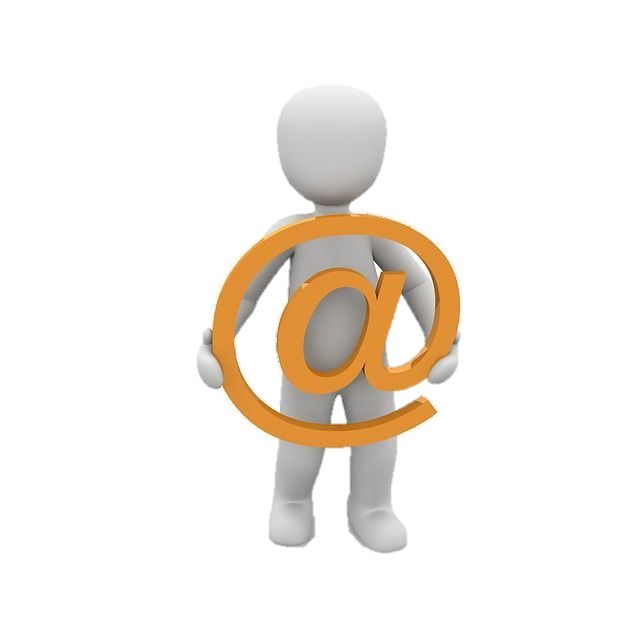 https://t.me/maharat_raqmia_sabah